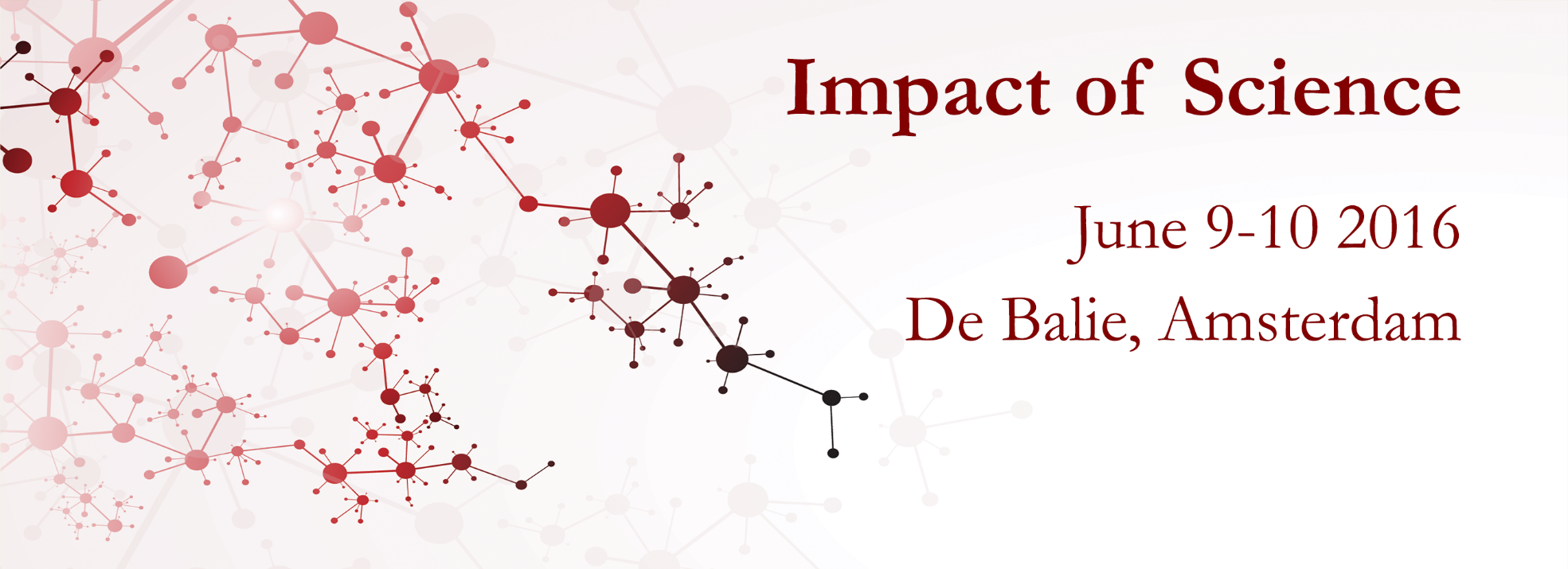 Impact of Science Conference the Parallel Session on  

Institutional Impact Strategy
23rd June, 2021
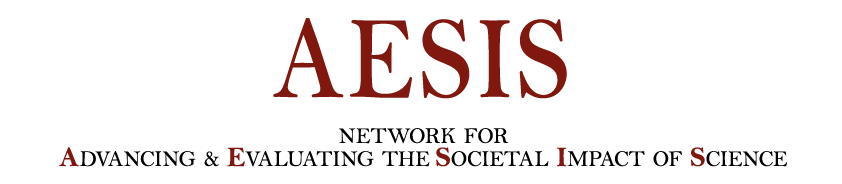 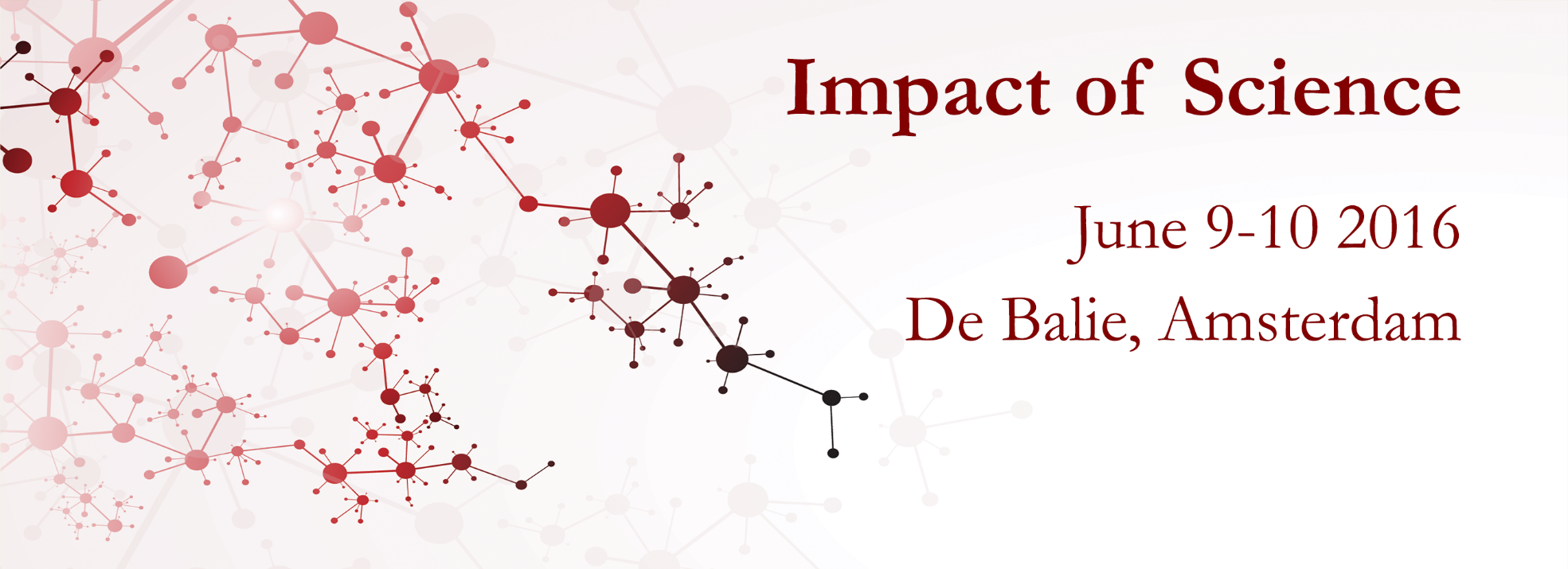 Impact of Science 
23-25 June, 2021
Buyinza Mukadasi (Chair): Director of Research and Graduate Training, Makerere University, Uganda

Willie Pearson: Professor of Sociology at the School of History, Technology, and Society at Georgia Institute of Technology, United States 
 
Tracey Dickson: Associate Dean of Research Performance, College of Health and Medicine, University of Tasmania, Australia

Esther De Smet: Senior Research Policy Advisor, Ghent University, Belgium
Overview of the Speakers
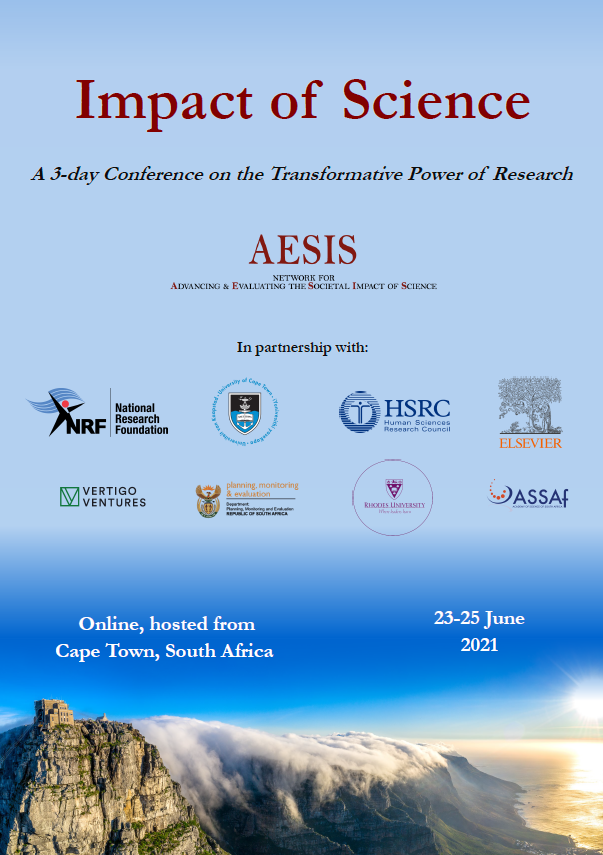 #IOS21
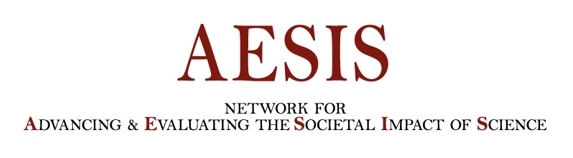 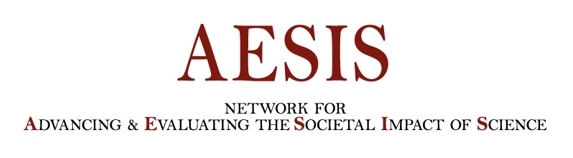 Impact of Science  
23-25 June, 2021
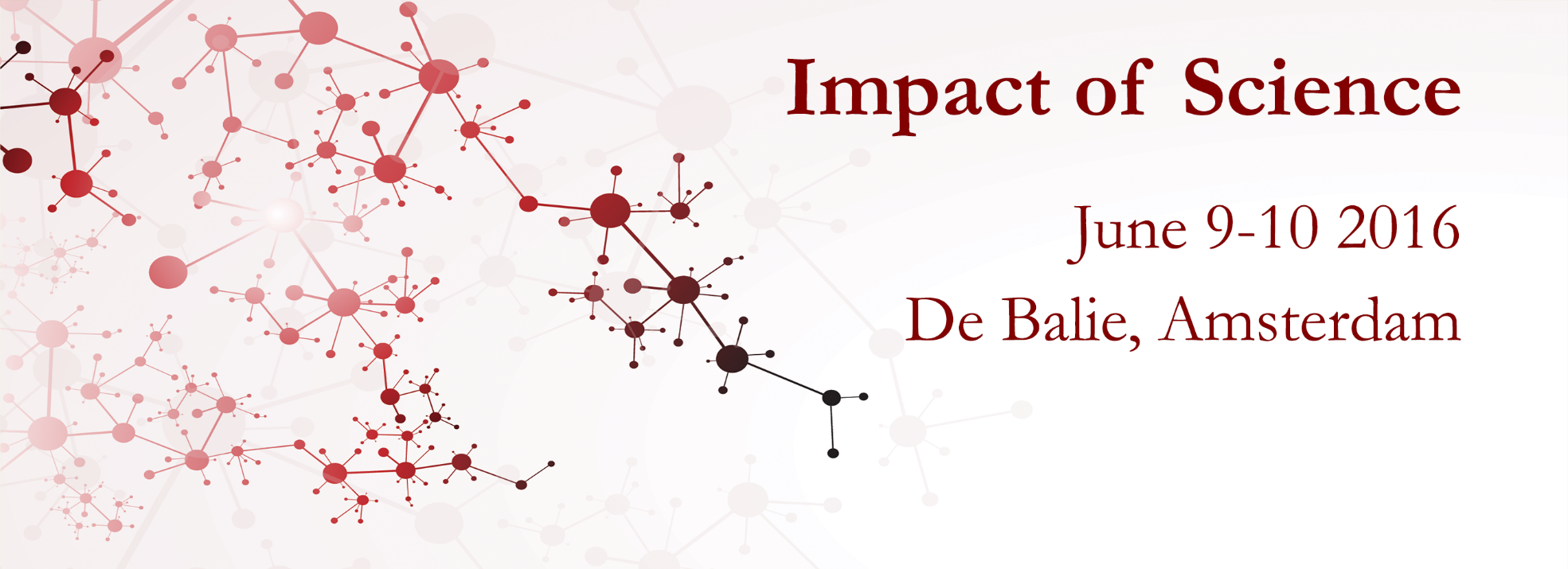 Buyinza Mukadasi 
Director of Research and Graduate Training, Makerere University, Uganda
#IOS21
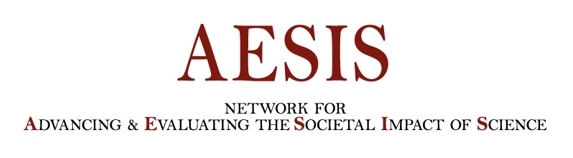 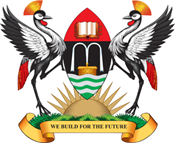 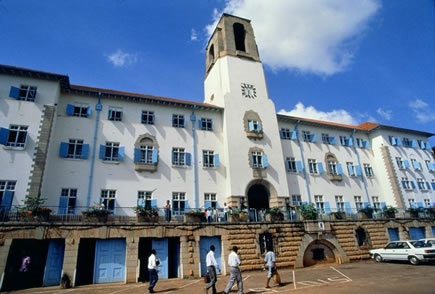 UNIVERSITY
MAKERERE
A CENTURY OF ACADEMIC AND RESEARCH EXCELLENCE



Institutional Impact Strategy

Prof. Buyinza Mukadasi
Director of Research and Graduate Training
Makerere University, UGANDA
Makerere University Background
Mak is a flagship university in East Arica
1922 established as a technical college;
1949 became a University College affiliated to the University College of London;
1963 became one of the Constituent Colleges of  EA Univ;
1970 became an independent univ - Act of Parliament;
2011 restructured into a collegiate system –10 colleges;
18 Affiliated institutions;
Ranked 3rd in Research Output & Citation in Africa;
Over 95% of research output in Uganda;
5 Top Publishers in East Africa are from Mak;
CURRENT STATUS
Limited exploitation of S&T innovations by enterprises
Many technological innovations from universities but adoption is low
Universities generally lack technology transfer centres. Technology transfer efforts not well coordinated
INSTITUTIONAL STRATEGIC DIRECTION
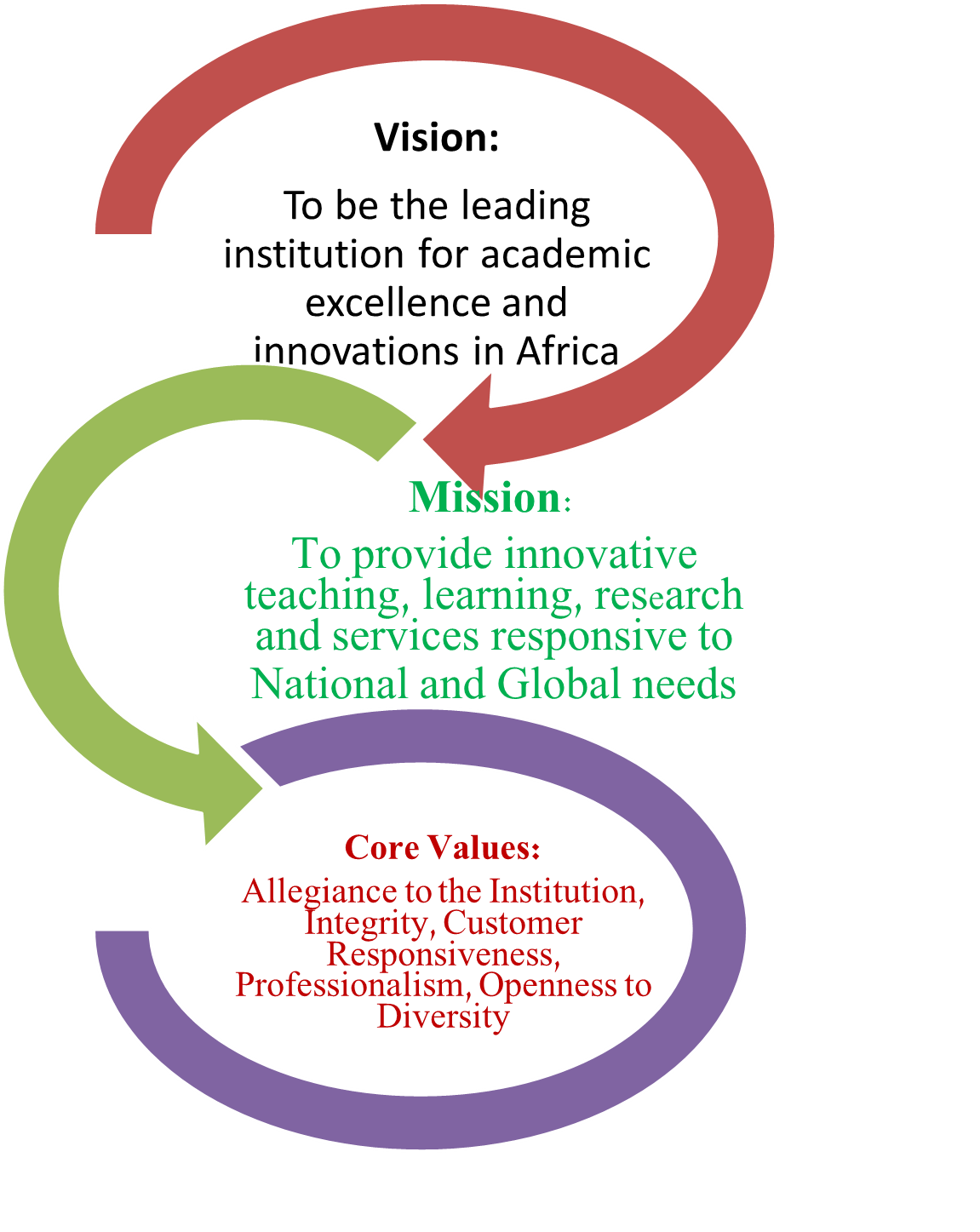 Trends in Institutional Impact strategy setting
Integration of knowledge & disciplines
Citizen participation
Development impact orientation
Partnerships and networking for efficiency and effectiveness
Innovation Systems approach
8
A holistic approach to successful Institutional impact strategy
Facilitation
Web Presence (20%)  webpages hosted in the main webdomain of the university as indexed by the largest commercial search engine
Excellence (15% academic papers published in high impact journals
Openness (15%) institutional research repositories published in commercial engines - google
Impact (15%) academic papers published in high impact international journals
Global Social Responsibility  Contribution
Constructive feedback
9
Framework: Knowledge impact
Modes of Research
Knowledge production
Basic 
research
Strategic
research
Applied 
research
Experimental
Development
Knowledge outputs
Innovations 
Technologies
New knowledge
Knowledge uptake and adoption
Knowledge uptake
Knowledge utilisation
Scientific community
Society
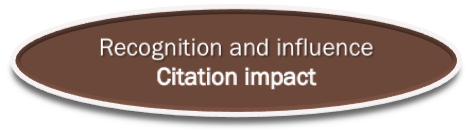 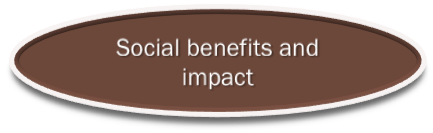 Knowledge impact
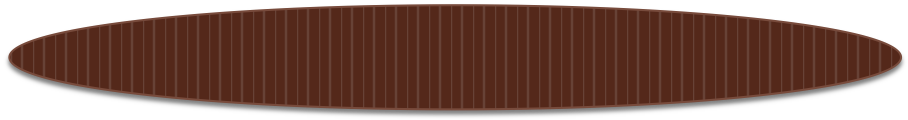 Knowledge uptake and adoption
Framework 1Knowledge uptake and use
Modes of Research
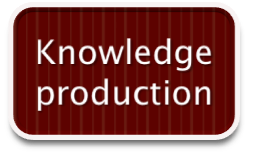 Basic 
research
Strategic
research
Applied 
research
Experimental
Development
Innovations/ Technologies
New knowledge
New discoveries
theories/ models
New ideas/ hypotheses
New data/facts
Process technologies
Product technologies
Tests/ Scenario’s/ Policies/Designs
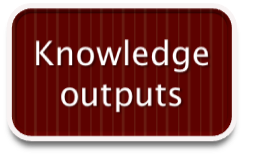 Knowledge uptake
The publics of science and technology
Solutions to problems
Enlightened citizenry
Behavioural change
Evidence-based policy
Improved practice
Knowledge utilisation
Understanding the logic of Institutional Impact Strategy
A current condition perceived as harmful to a client system. A comprehensive description of the environment, resources, behaviours, attitudes, or attributes which are problematic.
Problem
Goals and objectives
Statements of what the programme wishes to achieve (overall purpose)
Resources
Activities
Outputs
Outcomes
What you expect to happen as a result of the outputs – short and long-term benefits
What the activities produce e.g. goods and services
What you do with the resources you have
What you need to carry out the activities you have planned
Indicators
Data sources and Methods
Concrete and measurable “signs” of programme delivery and outcomes
How we gather evidence on the indicators e.g. tests, statistics, questionnaires, interviews, observations, documents
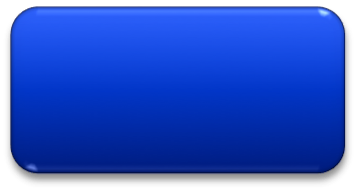 Intervention programmes
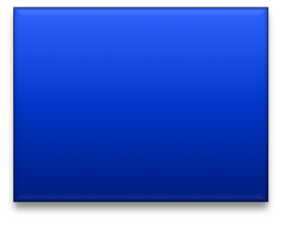 Outcomes
Benefits
Effects
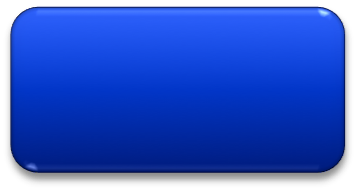 Research programmes
Further explication of “Institutional impact”
Institutional
Systemic impact
Aggregation of effects
Outputs
Products
Accumulative effects over time
Target object/Group
Sustained long-term impact
Institutional Strategy “monitoring” and “evaluation”
Evaluation
Description
Ad hoc - measurement
Evaluation criteria:
Effectiveness
Efficiency
Sustainability
Repeated measurement =
monitoring
Performance monitoring
Targets
Inputs
Outcomes/ Effects
Impact
Activities and Outputs
Efficiency
Sustainability
Effectiveness
Target Group/ Beneficiaries
Success factors for recent Mak University- Industry partnerships
Strong and focused research at universities
Availability of public research funding along state priorities
High level commitment to technology transfer within government, private sector and university management
Availability of funding for start-ups
Vibrant entrepreneurship support programmes 
Infrastructure and programs for collaborative work between researchers and entrepreneurs. 
Reasonable rewards for innovators
Well developed intellectual property management regime
MAK BUSINESS INCUBATORS
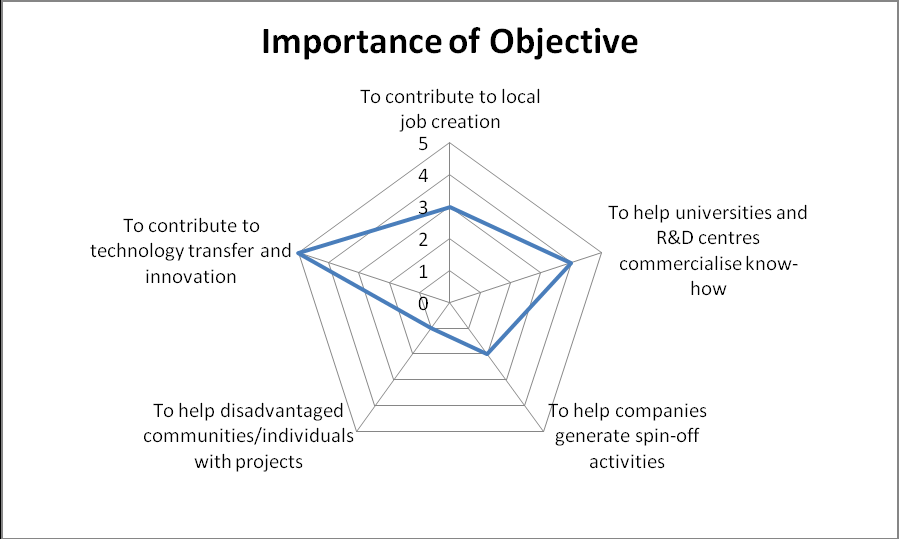 Business incubators are programs designed to accelerate the successful development of entrepreneurial companies through provision of support services offered both in the incubator and through its network of contacts.
What has come out of the Institutional Impact Strategy?
Celebrating great achievements
Forging a network of ACEs to support SSA’s development
Cameroon
IT (1)
Rwanda
IT (1); Energy (1) Education (1); Statistics (1)
Nigeria
Agriculture (3); IT (1); Extractives (1); Material Science (1); Health (4)
Senegal
IT (1)
Health (1)
Uganda
Agriculture (2)
Material Science (1) Health (1)
Ethiopia
Agriculture (1); Water (1); Transport (1); Health (1)
Burkina Faso
Water (1)
Kenya
Agriculture (2)
Energy (1)
Tanzania
Agriculture (2; Water (1); Health (1)
Ivory Coast
Agriculture (1)
Statistics (1)
Extractives (1)
Ghana
Agriculture (1)
Water Mgt. (1)
Health (1)
Malawi
Agriculture (1) Health (1)
Benin
Applied Math (1)
Togo
Agriculture (1)
Zambia
Extractives (1); 
Health (1)
Mozambique
Extractives (1)
Knowledge Transfer Partnerships
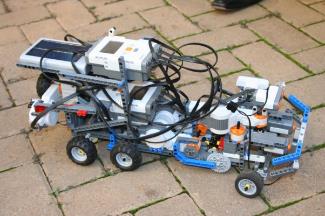 Technology Innovations
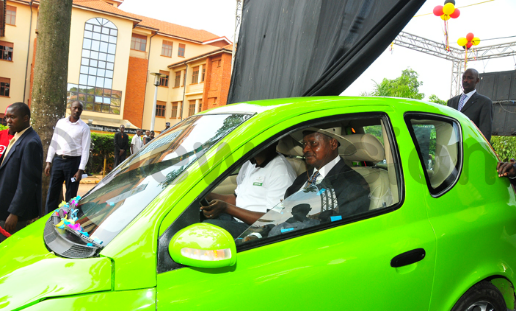 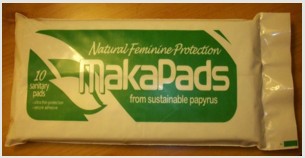 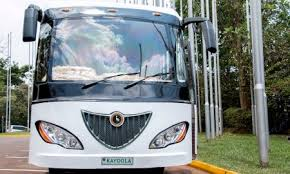 Research in Transportation
Maka Pads
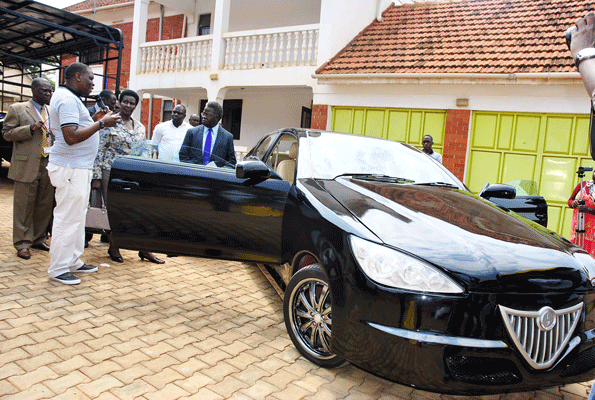 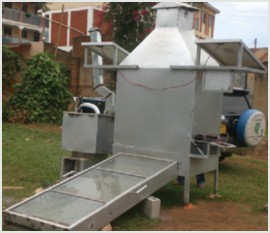 Mak 4% share in Kiira EV Company
Energy Efficiency
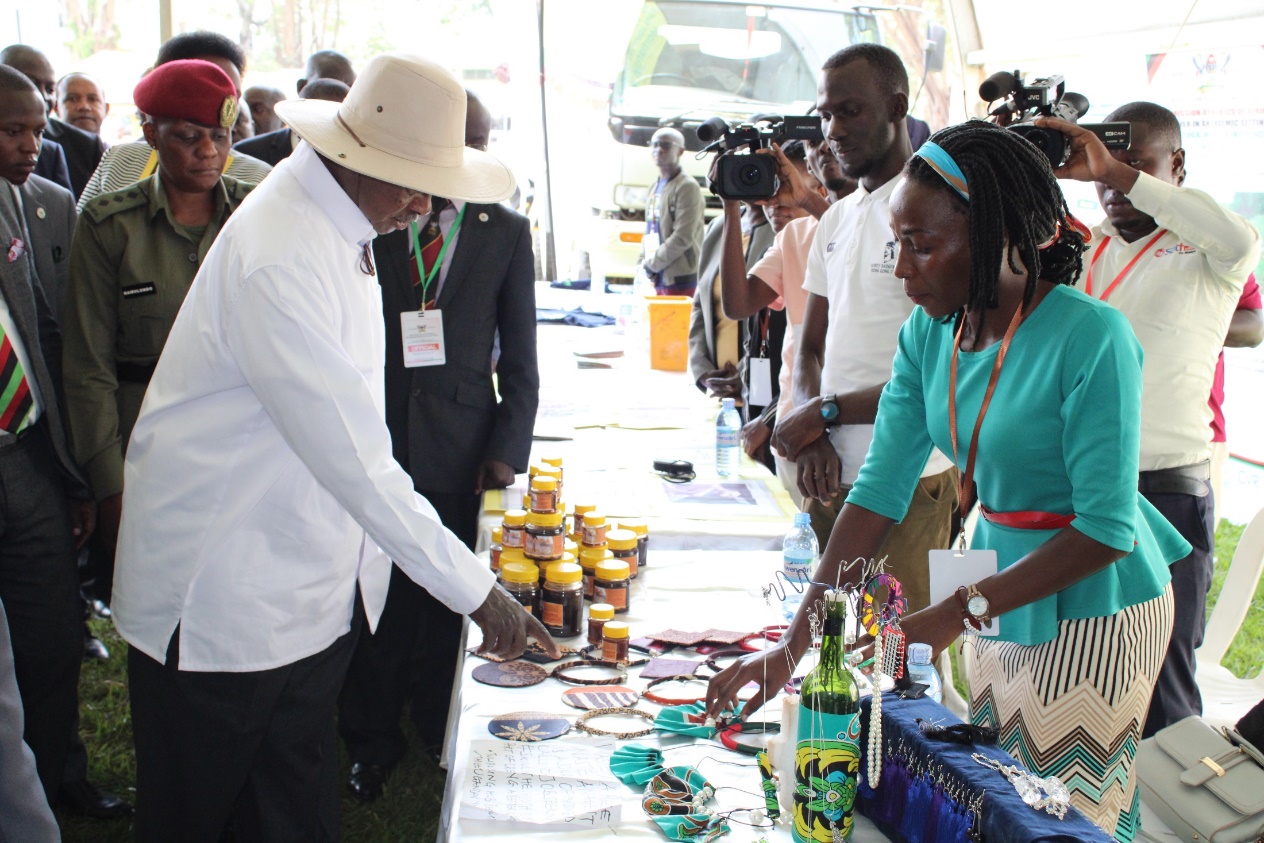 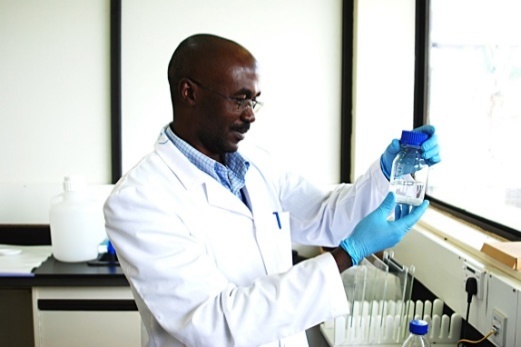 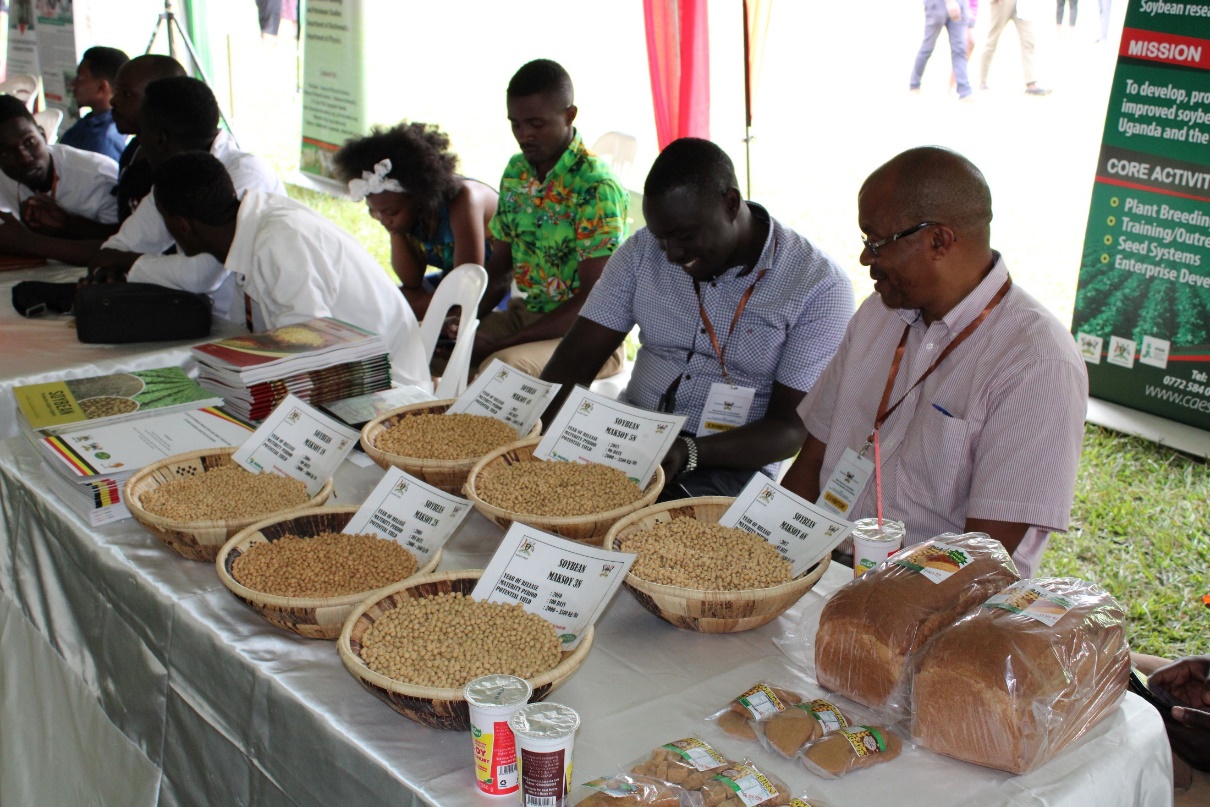 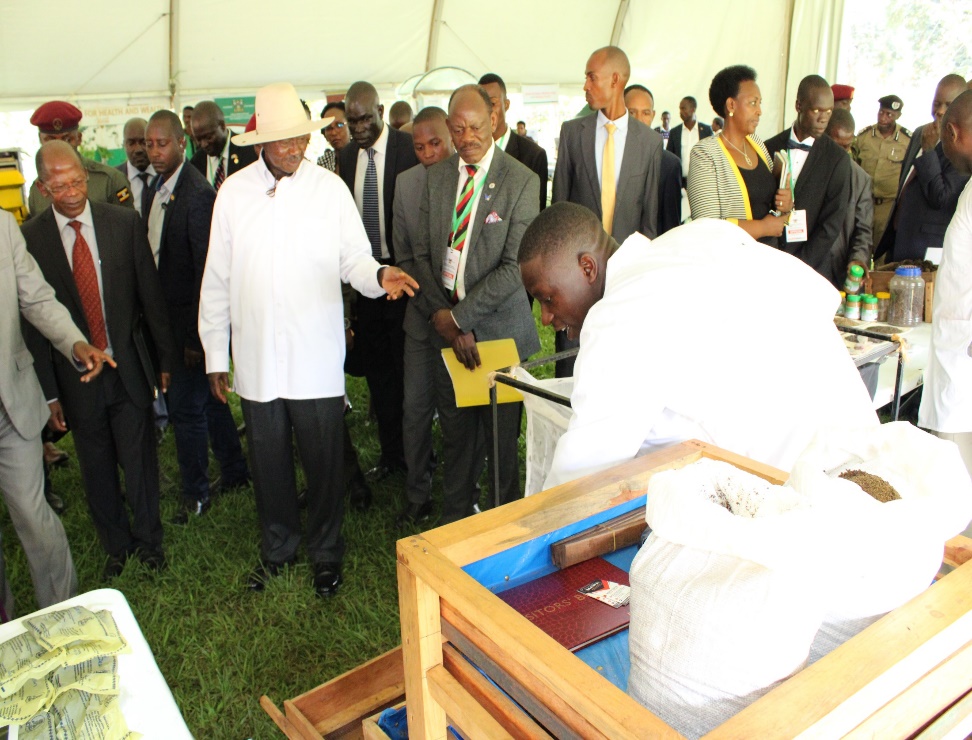 20
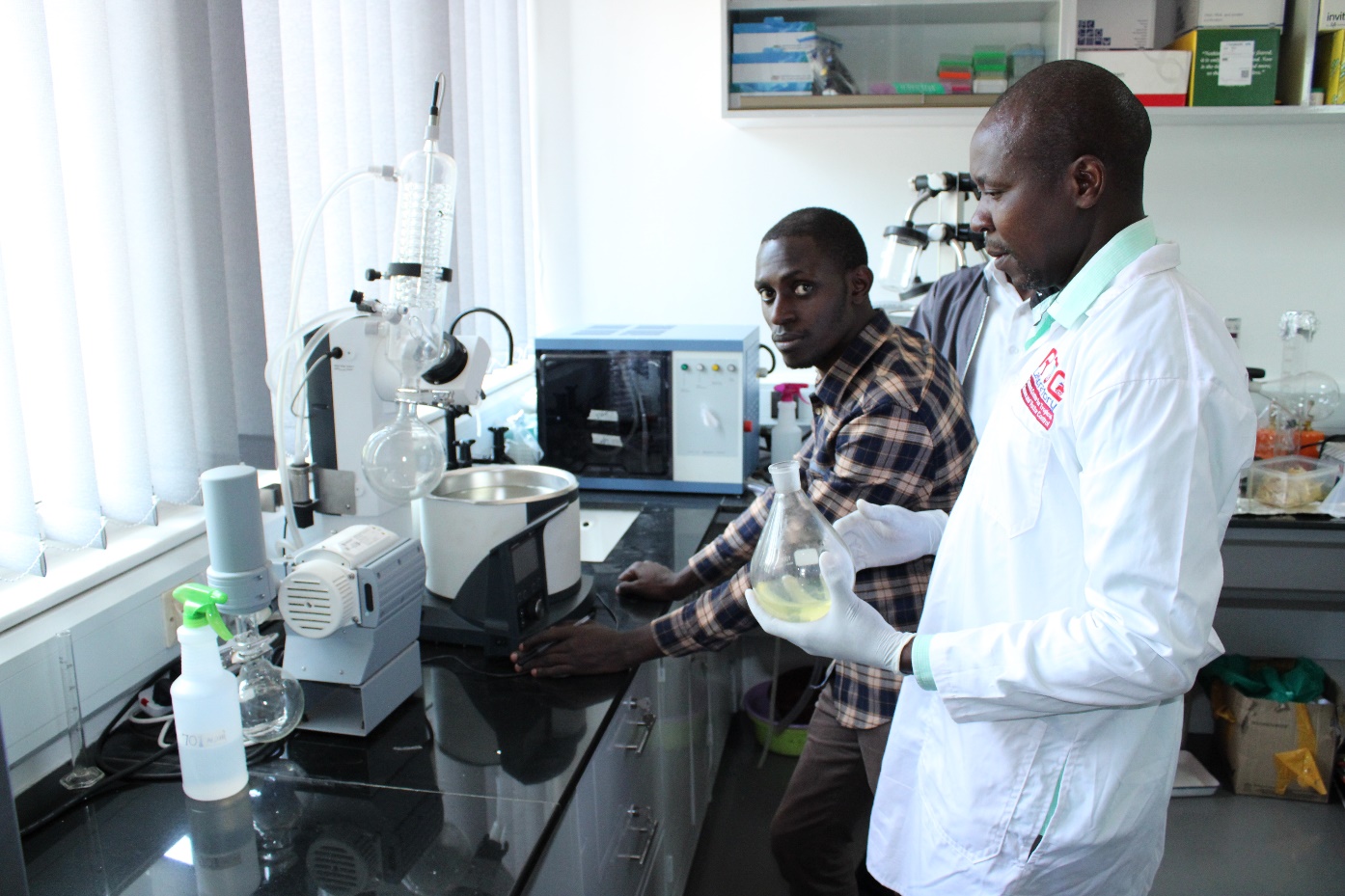 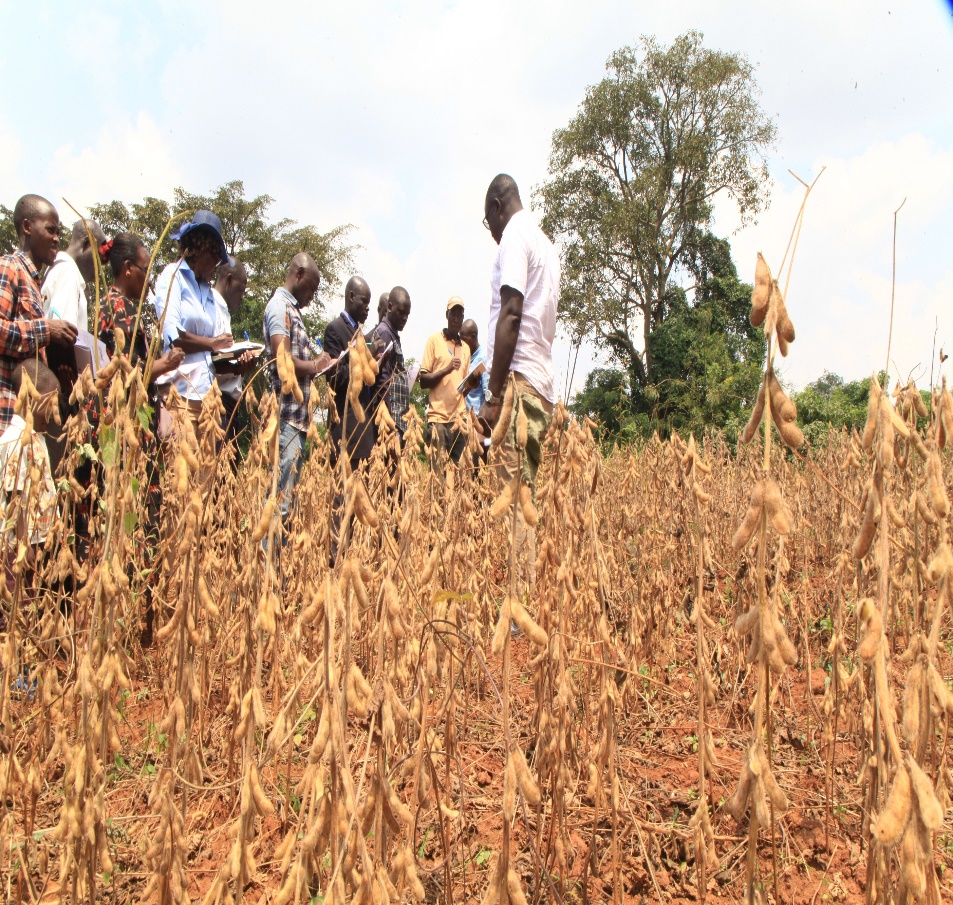 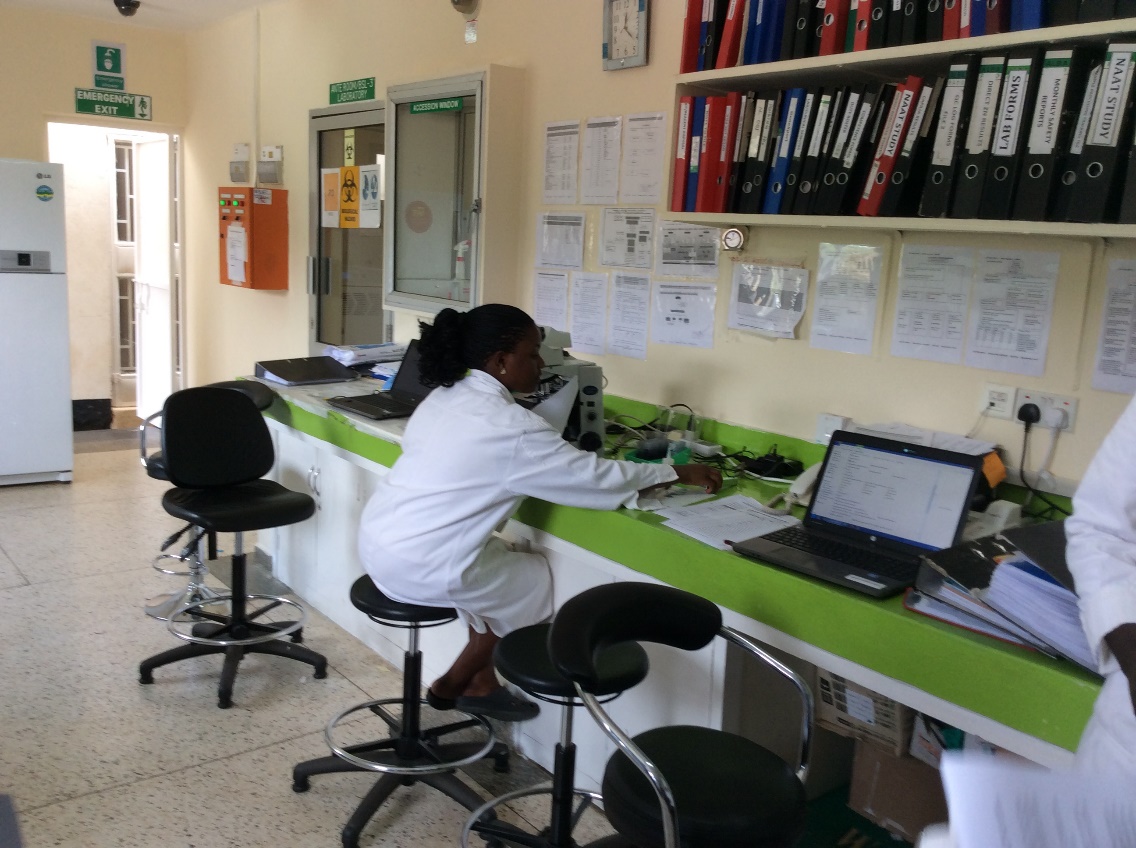 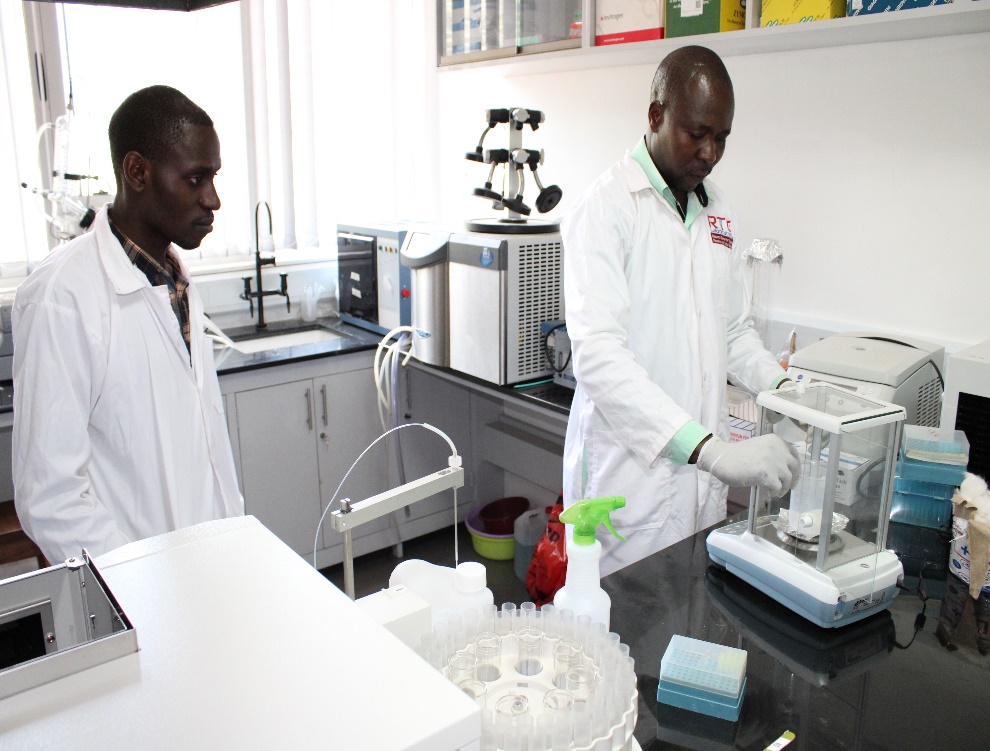 21
Impactful Research for rural development
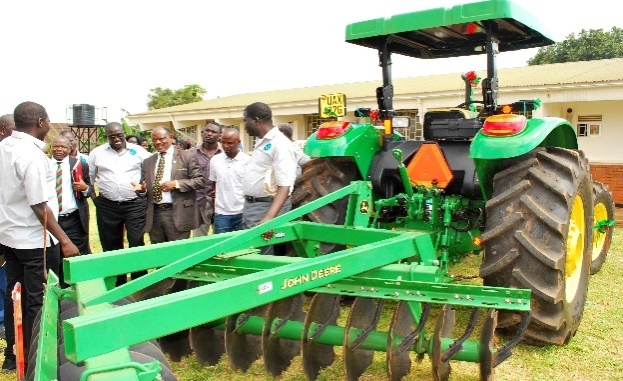 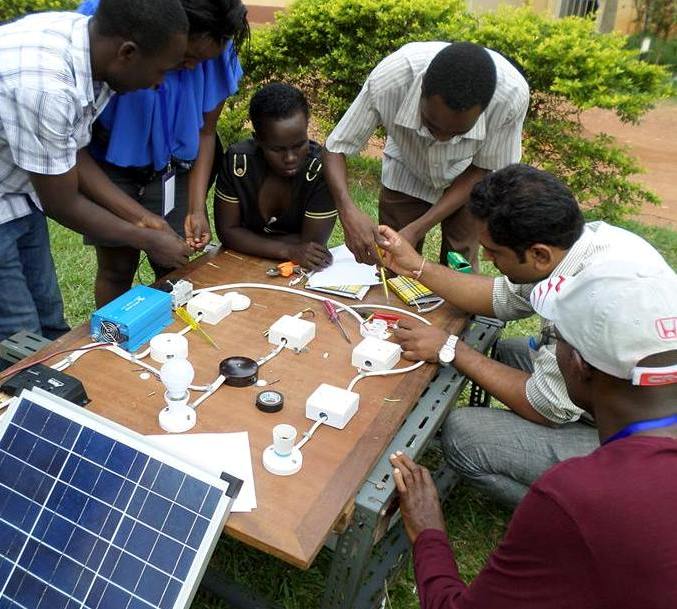 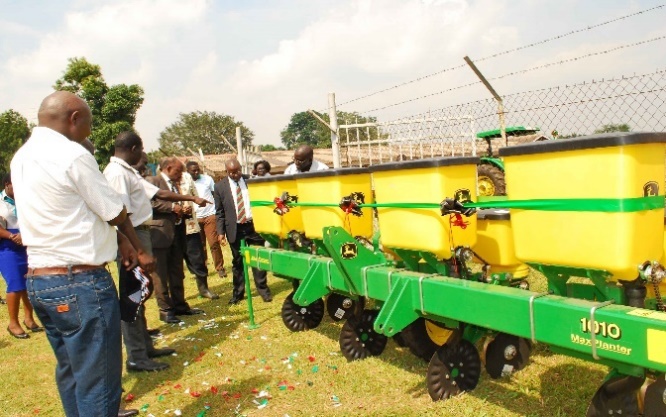 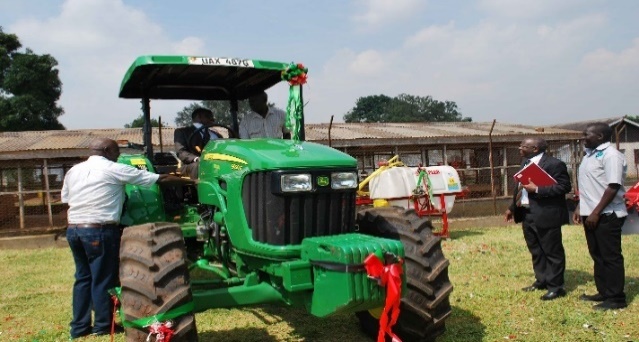 22
Nutrition and Health education Research
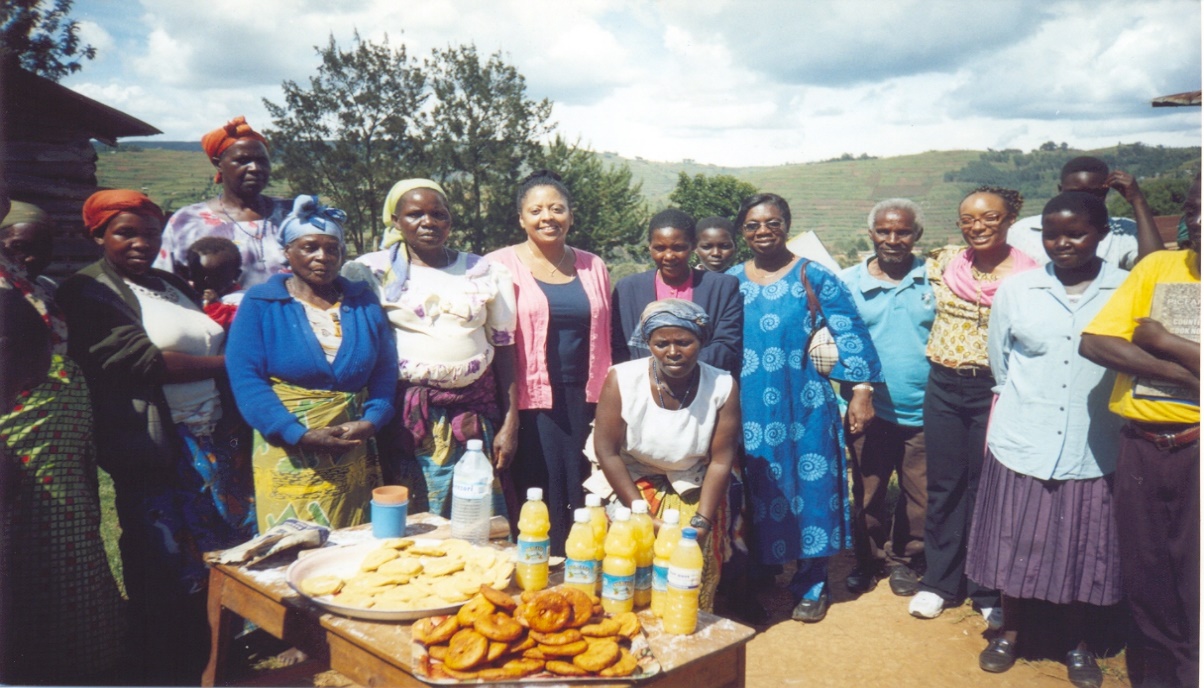 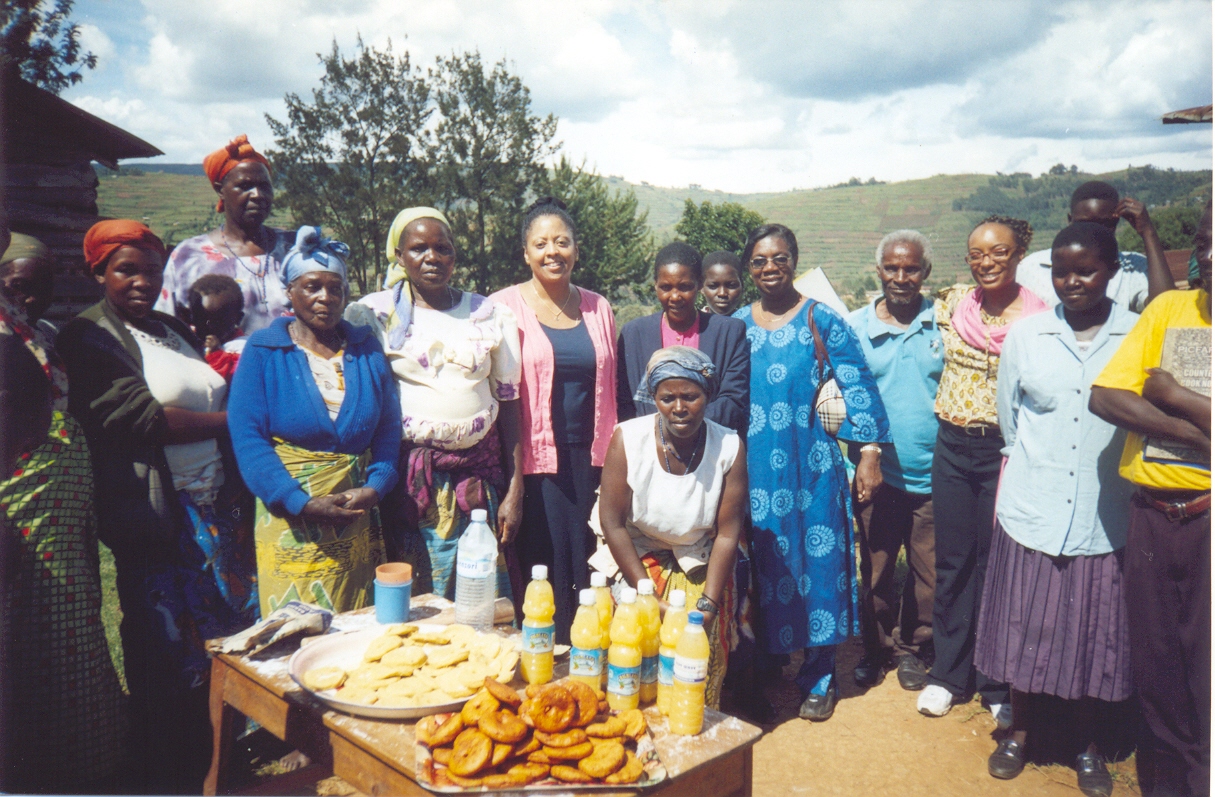 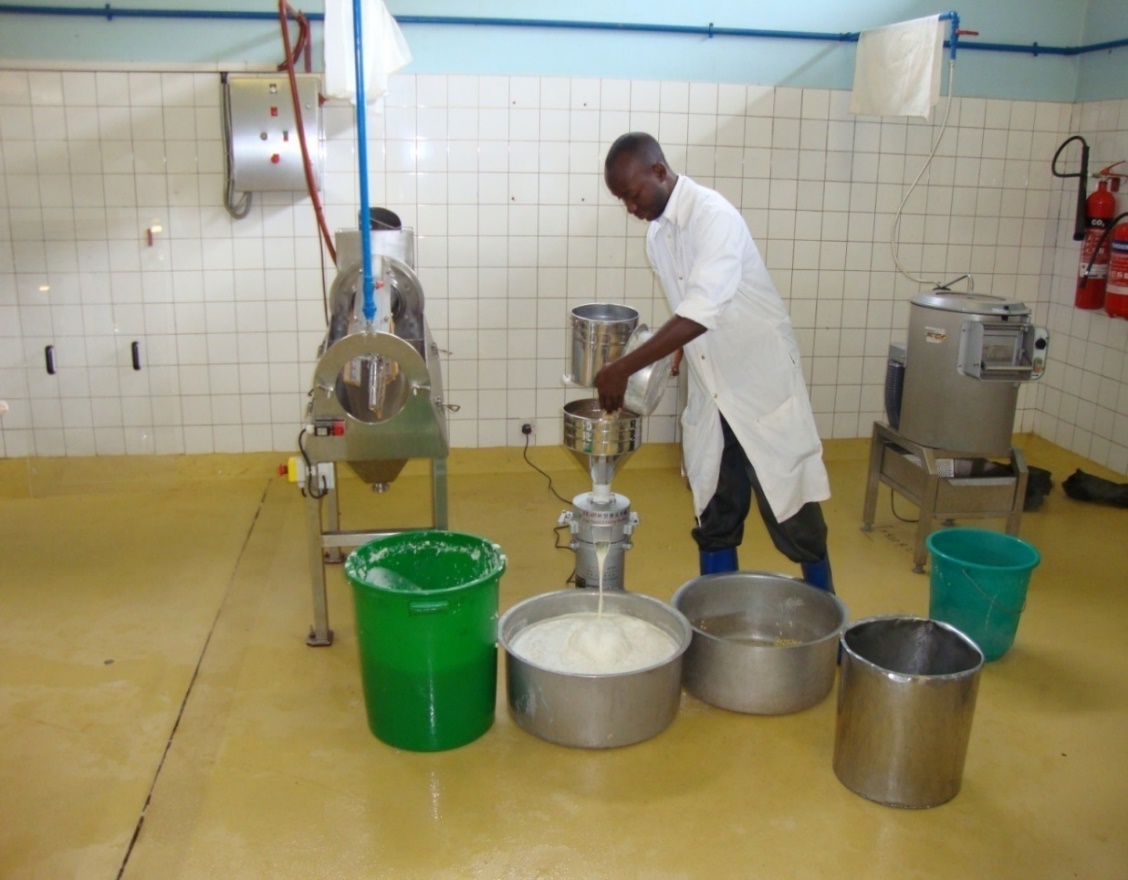 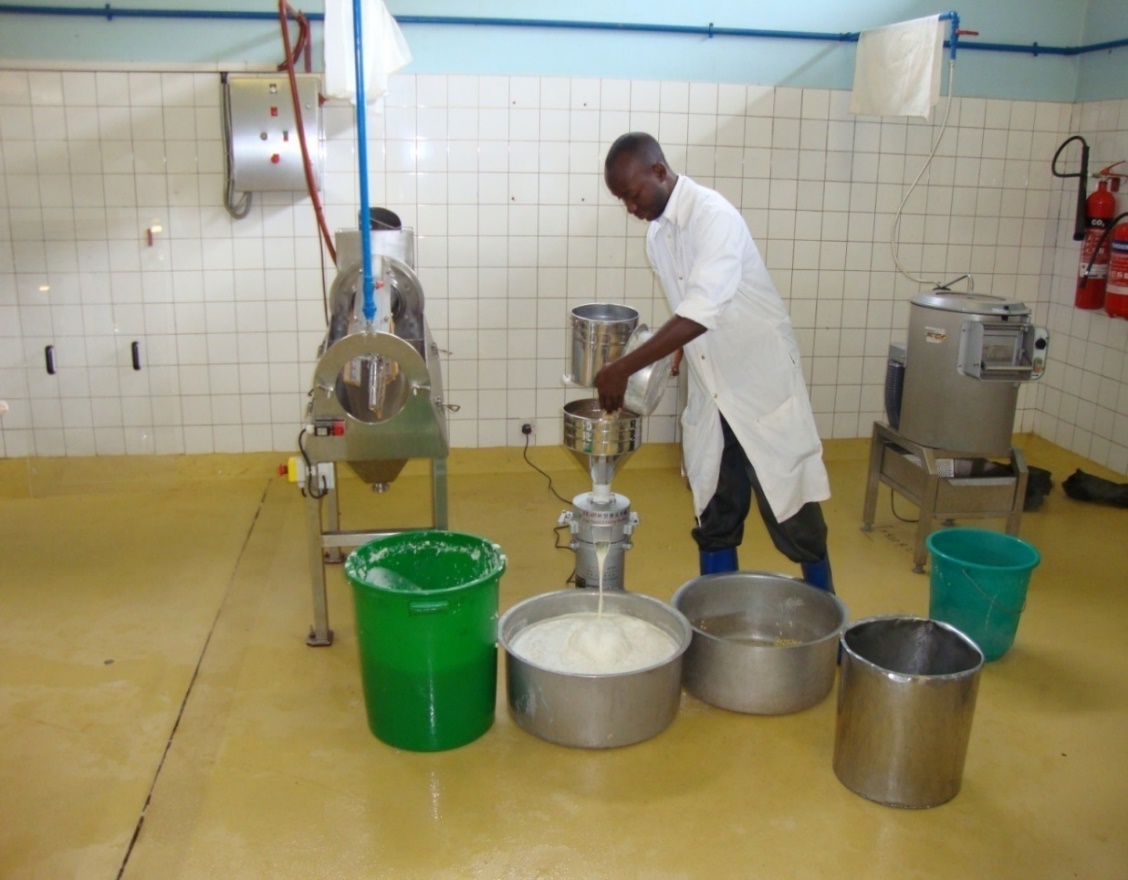 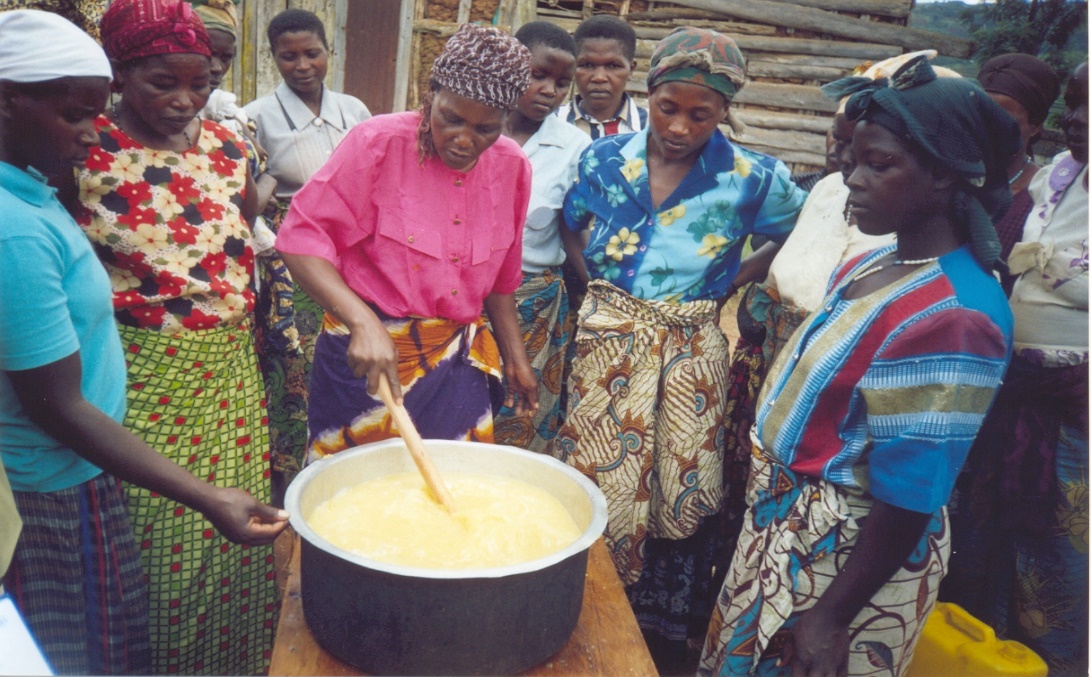 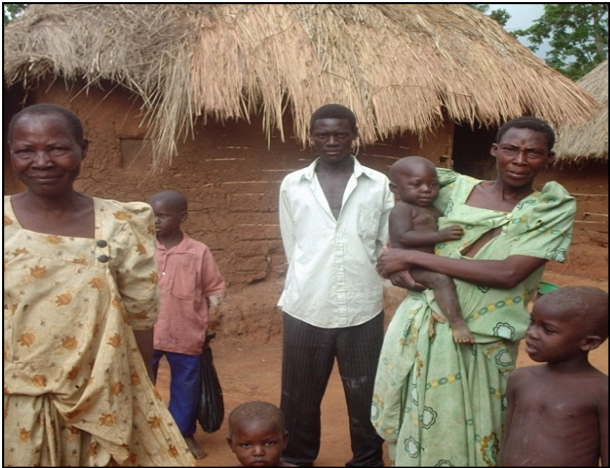 Institutional Impact Strategy from SDG monitoring study
Goal 1- End Poverty
Access to credit by HH (23%)
Availability of social support eg SACCOs (46%)
Few HH benefiting from some Govt Programmes e.g Operation Wealth Creation – 24%

Goal 2 – End Hunger & Achieve food security
Moderate food insecurity – 40%
Severe food Insecurity – 13%
Proportion of HH with local “silos”- 20%
Proportion of HH storing food eg. rice, maize, 40%
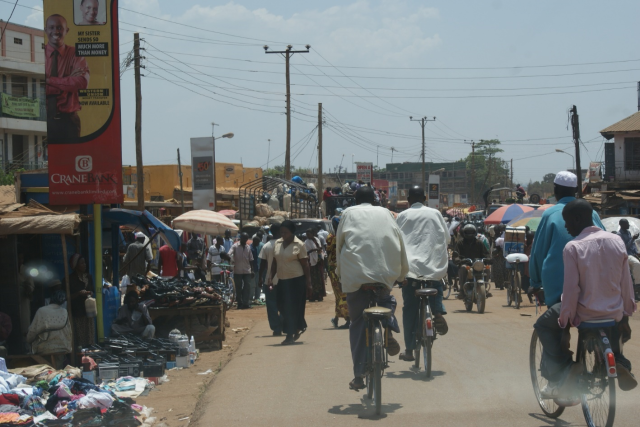 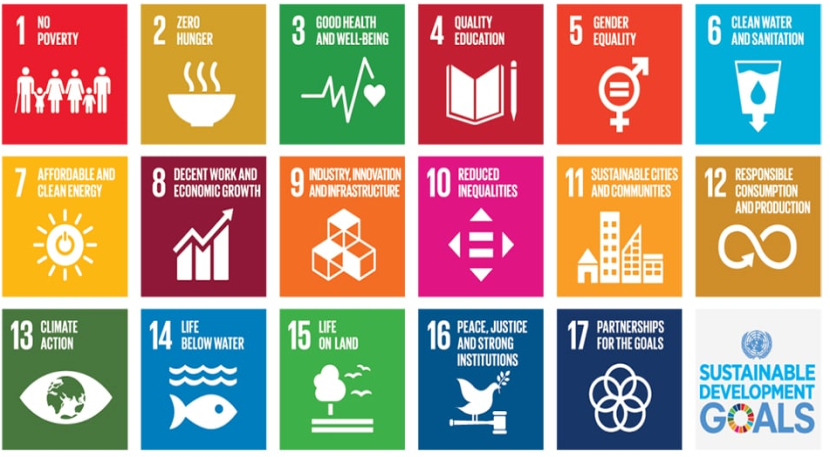 >>>SDG monitoring study
Goal 3- Good Health & Wellbeing
Reduction in IMR since 2007 
  
- Delivery in Health    
     facilities – 88%

- Proportion of Adults  
  (>15yrs) with NCDs 
   increasing
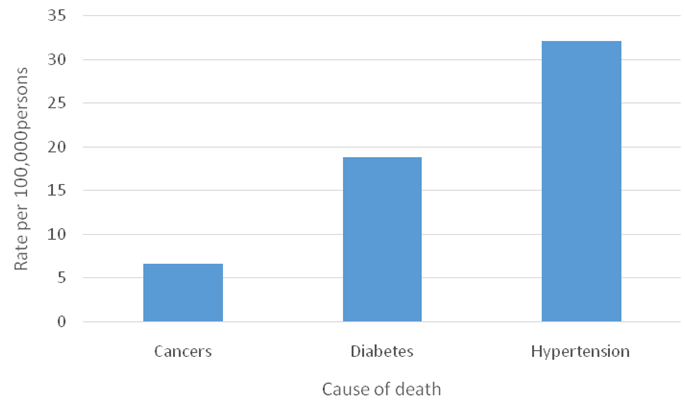 Medical Innovations
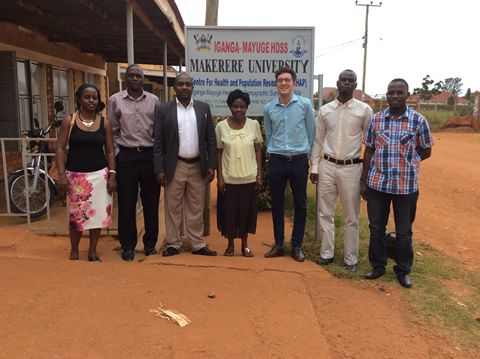 Iganga Mayuge DSS; provides a research platform as a public health ‘laboratory’ for community oriented epidemiological and operations research and research training.
Regional Center for Quality of Healthcare (RCQHC);
Medical Education for Equitable Services to All Ugandans (MESAU) – Medical Schools;
Infectious Diseases Institute (IDI);
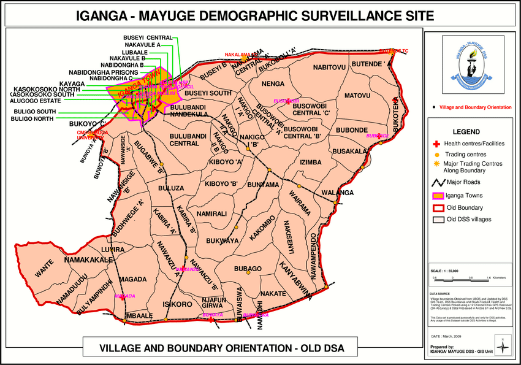 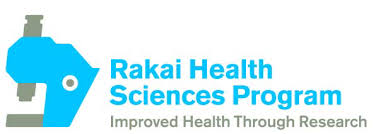 Impact categoryAdvancing knowledge
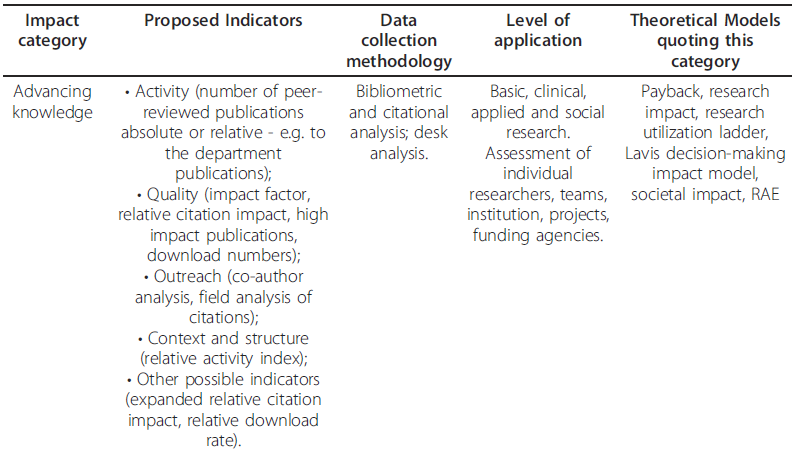 Impact categoryCapacity building
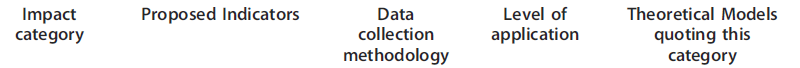 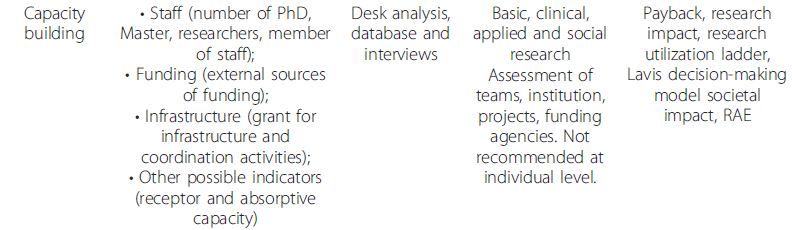 Impact categoryInforming policies & product development
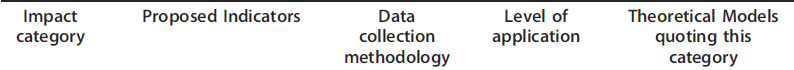 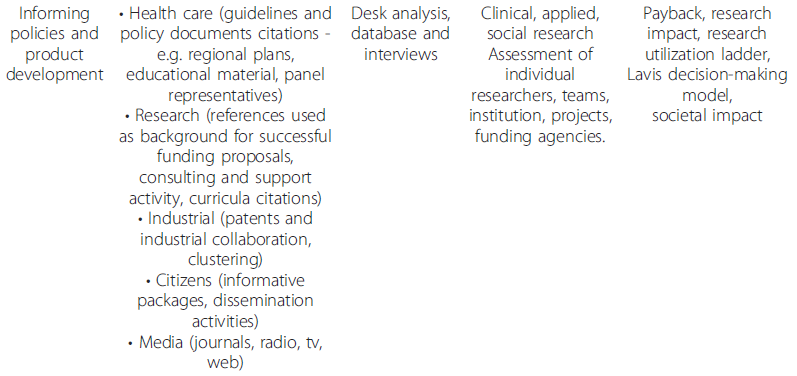 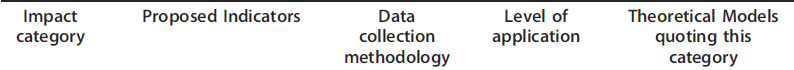 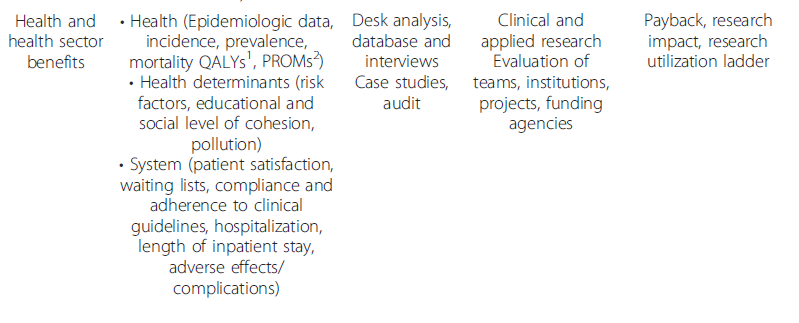 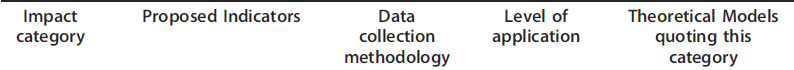 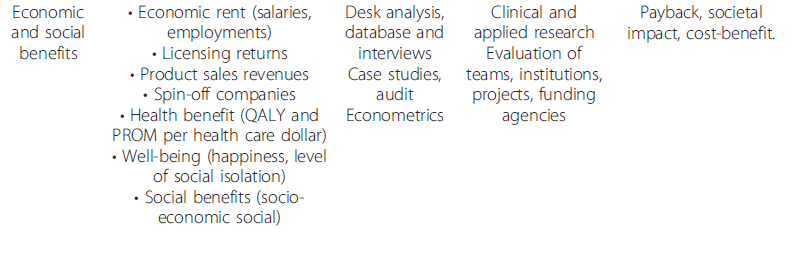 Some early impacts: Research & Innovations Development for social transformation
A.  Practical solutions to development challenges through Entrepreneurial cluster approach
New hands-on practical skills acquired  e.g Leather processing cluster or textile and garment production , career guidance and training, 
Provided arena for application of knowledge acquired in class in field settings-business plans, manage and assess cash flows, management
Transfer of innovative ideas and skills to the businesses such as integrated business ideas that were incorporated in ICT Software cluster, web based marketing strategy
Enhanced the relevance of academia to the private- Industry sector
Boosted the performance and competitiveness  of the businesses - reduced operational costs, infusion of innovative and creative business ideas etc 
Entrepreneurship and Small business management, to explore various business ideas –60% interest in future engagement in the respective cluster businesses

B. Competitiveness through Innovations and Value addition
Breeding innovations have enabled remarkable reduction in production costs and the increases in expansion of businesses availability of input.
50% of the innovations have been developed through collaborations with the academia 
The rest have been indigenously developed, adopted through linkages with other cluster initiatives and other non-cluster relevant stakeholders and partners
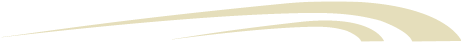 Early wins>>
C. Women empowerment
Female dominated clusters- 80% of women-basketry, mushroom, textile- now do business full-time 		
      -before-50% mushroom and Garment and Textile Clusters.
Other Clusters -Fish farming cluster
    -availability of and access to input, specifically fish fry
     - collective labour under the cluster system (collective construction of  ponds for new members) 
     -increased involvement of females entrepreneurs 
D. Poverty reduction, job creation and women empowerment supported by baseline
New innovations and expansions helped start up of new firms, inclusion of new members among who are women and youth 
Job creation and income generation
poverty reduction impact
33
“The higher the skills and expertise, the greater the value that is added to the materials processed. The greater the “added value”, the higher the wages.”  






Prime Minister Lee Kuan Yew 1969
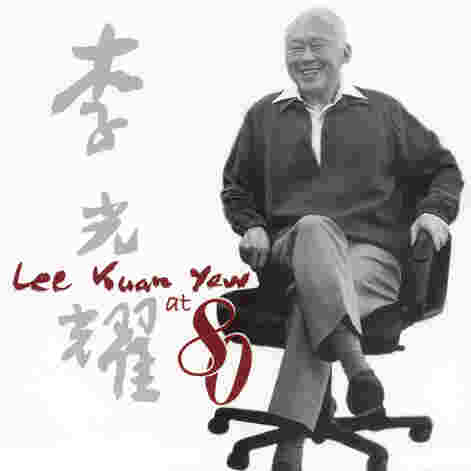 Impact of Science  
23-25 June, 2021
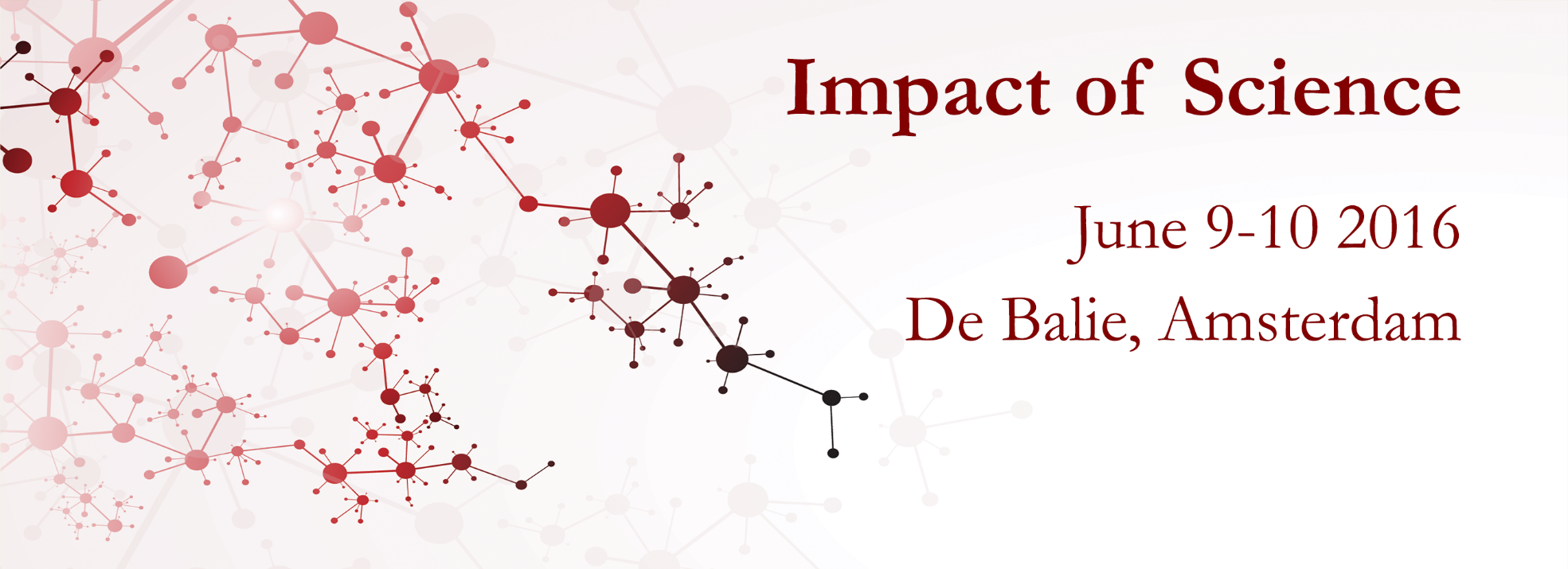 Willie Pearson 
Professor of Sociology at the School of History, Technology, and Society at Georgia Institute of Technology, United States
#IOS21
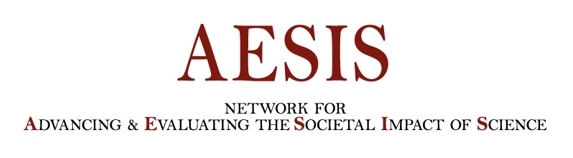 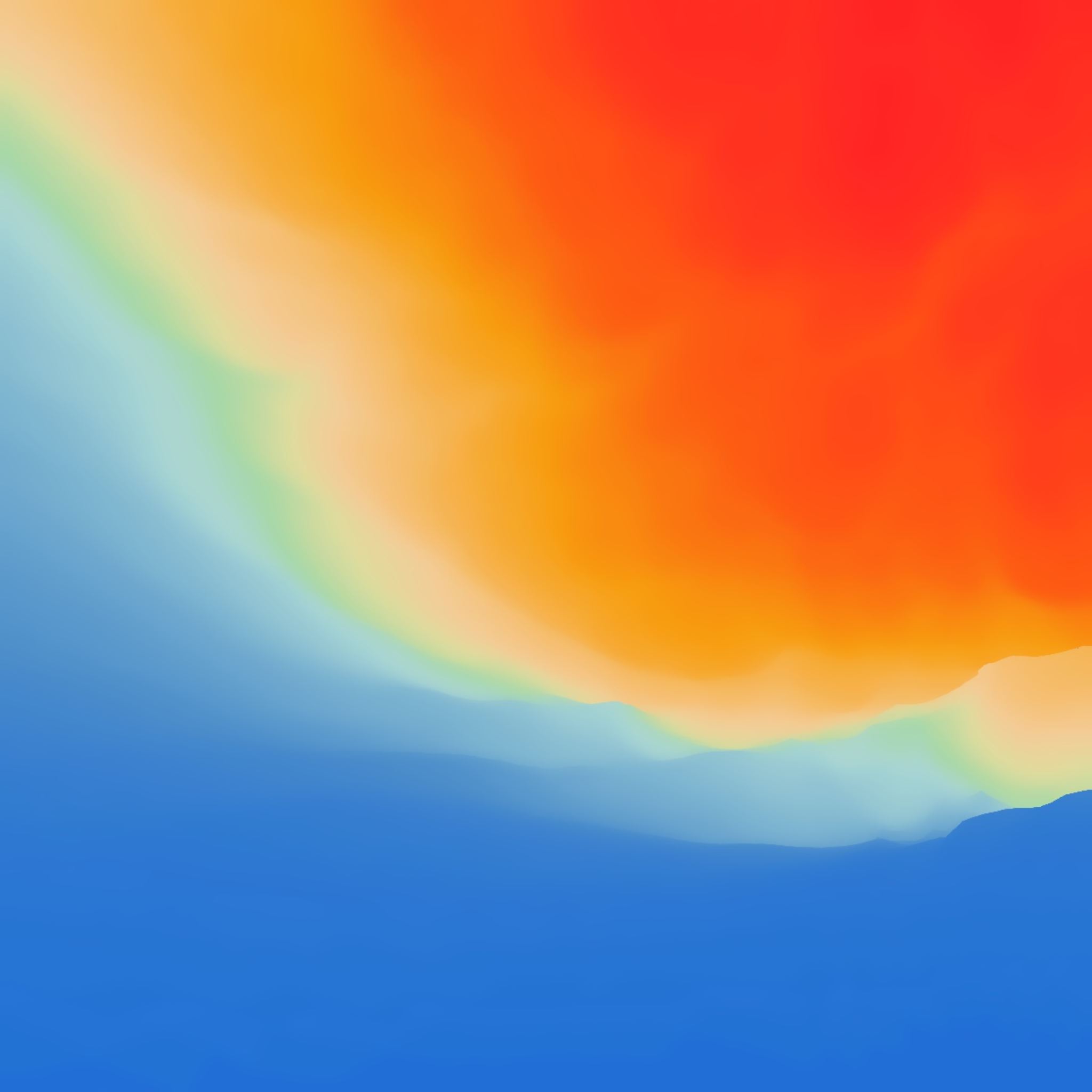 Racial Awakening in the American Scientific Community: Once Again
Willie Pearson, Jr., PhD
Georgia Institute of Technology
United States
AESIS
July 23, 2021
36
Introduction
Unlike other social institutions, science has been touted as being relatively free of discrimination because it adheres to the norm of universalism—evaluation and rewards based entirely on merit.
Fraser among others call for dismantling institutions that prevent some groups from equal participation, while privileging other groups.
Marcia McNutt (2020), President of the U.S. National Academy of Science, Engineering and Medicine (National Academies), asserts that before the scientific community can begin addressing inequality, it must first admit that it has been part of the problem.
As a sociologist of science, I have spent most of my professional career arguing this very point.  Today, I further the argument.
37
Purpose
This presentation seeks to enhance understanding of the conditions that continue to fuel the unequal participation of Blacks in the American scientific community.
38
Representation: S&E  Degree Recipients
In 2018 (12.3% U.S. population), Blacks earned:  
8.4 bachelors
8.3 master’s 
5.5 doctorates


Lower in more quantitative fields.
Only 2.4% of PhD graduates in artificial intelligence (AI).
39
Representation
40%  switched out of S&E majors, compared with 29% of White peers     
1.6 times more than Whites to withdraw from or receive D’s, F’s or incomplete grades in S&E “weed-out” courses
Less likely to identify a professor as a mentor
40
Representation: Workforce (Ages 25 and Older)
Blacks comprise 11% of all employed adults, compared with 9% employed in S&E occupations
41
Strategies to Increase Representation
Policies

National Science Foundation Proposal Criteria
Intellectual merit
Broader Impacts 
Broaden participation: Committee on Equal Opportunity in Science and Engineer (CEOSE)
42
Strategies to Increase Representation
Programs

Federal agency policies changed the eligibility language of diversity programs in search for race-neutral surrogates
43
Measurable objectives—effectiveness of programs.
Best strategy for providing information on what is effective and what is not.
Provide real-time continuous feedback to guide in design, planning, and implementation.
Program Evaluation
44
Implications
Replicating and scaling are problematic—lack sufficient evidence as to what works and under what conditions.
Potential exemplar: (Freeman Hrabowski III)
Meyerhoff Scholars Program and the transformation of the University of Maryland, Baltimore County (UMBC)
45
Implications
McNutt (2020) called for the creation of…
“a new type of convergence of the natural and social sciences so that the impact of an initiative on people can be anticipated in advance and the project can be modified if necessary to avoid undesirable outcomes.”
Transforming societal and institutional inequality requires a sustained societal commitment rather than an episodic approach following each consciousness-raising racist act.
46
Bibliography
Bright, D. and Pearson, Jr., W. (2021). “Race, Social Justice, and Higher Education Financial Aid in the United States: The Case of African Americans.” Pp. 149-170 in Pearson, Jr., W. and Reddy, V.  Editors.  Social Justice and Education in the 21st Century: Research from South Africa and United States. Cham. Switzerland: Springer.
Feagin, J. and Elias, S. (2012). “Rethinking Racial Formation Theory: A Systemic  Racism Critique.”  Race and Ethnic Studies 36(6):931-960.
Fraser, N. (2008). Scales of Social Justice: Reimaging Political Space in a Globalising World. Cambridge: Polity Press.
Fry, R. Kennedy, B. and Funk, C. (2021). STEM Jobs See Uneven Progress in Increasing Gender, Racial and Ethnic Diversity. Washington, DC: Pew Research Center. 
Hrabowski, III, F., Tracy, J. K., and Henderson, P. H. (2020). “At a Crossroads: Reimagining science, engineering, and medicine—and its practitioners.” PNAS  117 (31): 18137-18141.
Ladyzhets, B. (2020), These 6 graphs show that Black scientists are underrepresented at every level. Science News Dec. 16, https://www.sciencenews.org).
47
References  Cont’d
Leggon, C. and Pearson, Jr., W. (2012). “Assessing Programs to Improve Minority Participation in the STEM Fields,” Chapter 11 in R. Ehrenberg and Kuh, C. V., Doctoral Education and the Faculty of the Future. Ithaca: Cornell University Press.
Leggon, C. B. and Gaines, M. S., (2017). Editors. STEM and Social Justice: Teaching and Learning in Diverse Settings: A Global Perspective.  Cham, Switzerland. 
Massey, W, E. (1989. Foreword. In Pearson, Jr., W. and Bechtel, H. K., Editors. Blacks, Science, and American Education. New Brunswick, NJ: Rutgers University Press.
National Science Foundation (2021). Women, Minorities and Persons with Disabilities Alexandria, VA: National Center for Science and Engineering Statistics. 
McNutt, M. (2020). Science and Equality of Opportunity. PNAS. 117 (28):16090-91.
National Academies (2011). Understanding Minority Participation: America’s Science and Technology at the Crossroads. Washington, DC: National Academy Press.
National Academies (2020). Promising Practices for Addressing the Underrepresentation of Women in Science, Engineering and Medicine. Washington, DC: National Academy Press.
Pearson, Jr., W. and Reddy, V. (2021), Editors. Social Justice and Education in the 21st Century: Research from South Africa and the United States. Cham, Switzerland: Springer.
Pearson, Jr., W., Frehill, L. M., McNeely, C. L. (2015), Editors. Advancing Women in Science: An International Perspective. Cham, Switzerland: Springer.
48
References Cont’d
Pearson, Jr., W. (2005). Beyond Small Numbers: The Voices of African Doctoral Chemists. New York: Elsevier.
Pearson, Jr., W. and Bechtel, H. (1989), Editors. Blacks, Science, and American Education. New Brunswick, NJ: Rutgers University Press.
Pearson, Jr., W. (1985). Black Scientists, White Society, and Colorless Science: A Study of Universalism in American Science. Millwood, NY: Associated Faculty Press.
Richardson, K., Clark, Z., Gaines, M. S., Kingi, H., Miller, S., Pearson, Jr., W., and Richard, L. (2018). “Awhina Revolution: A Bayesian Analysis of Undergraduate and Postgraduate Completions Rates from a Programmed for Maori and Pacific Success in STEM disciplines.” CBE-Life Sciences Education. Spring:1-13.
Slaughter, J. B., Tao, Y., and Pearson, Jr., W. (2015), Editors. Changing the Face of Science: The African Experience. Baltimore: The Johns Hopkins University Press.
Suran, M. (2021). “Keeping Black Students in STEM.” PNAS 118 (23): 1-5.
Smart, A. (9-1-2020). After Years of Gaines, Black STEM Representation If Falling. Why? https://Undark.org
49
Impact of Science  
23-25 June, 2021
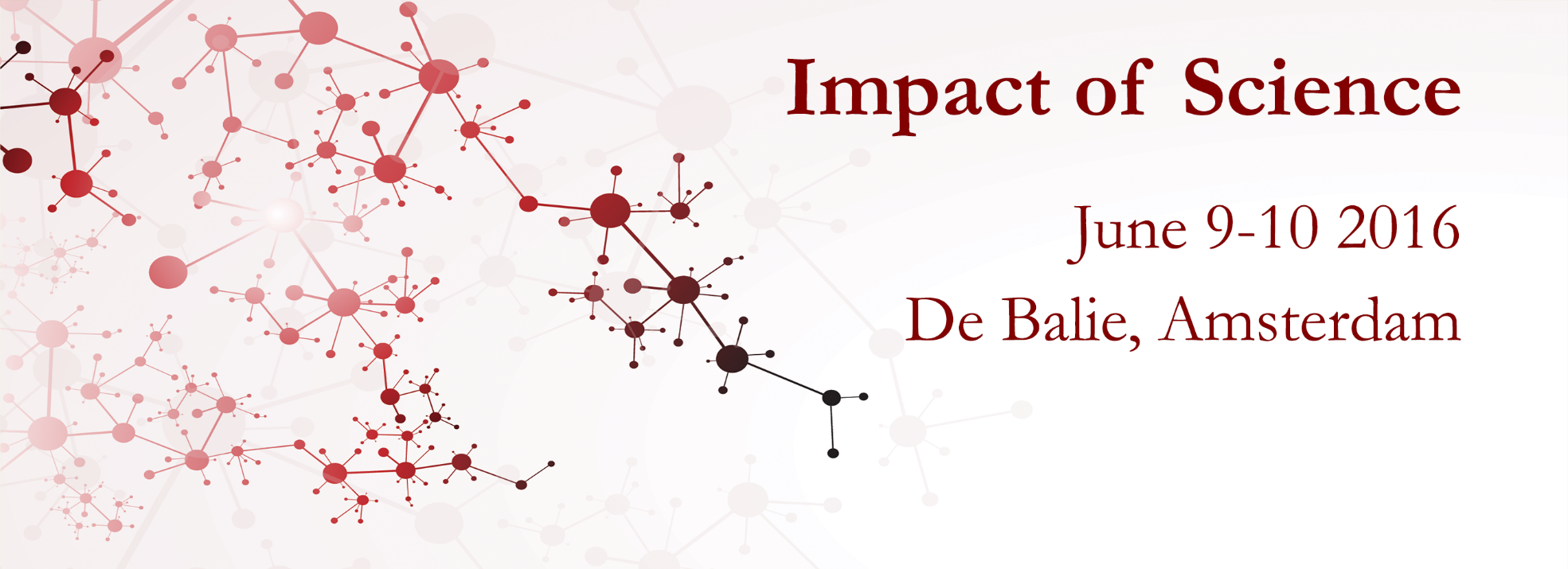 Tracey Dickson 
Associate Dean of Research Performance, College of Health and Medicine, University of Tasmania, Australia
#IOS21
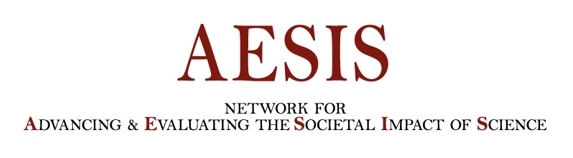 The Tasmanian Societal Impact model
Professor Tracey Dickson
Associate Dean Research, College of Health and Medicine University of Tasmania
23 June 2021
Tasmania in the global context
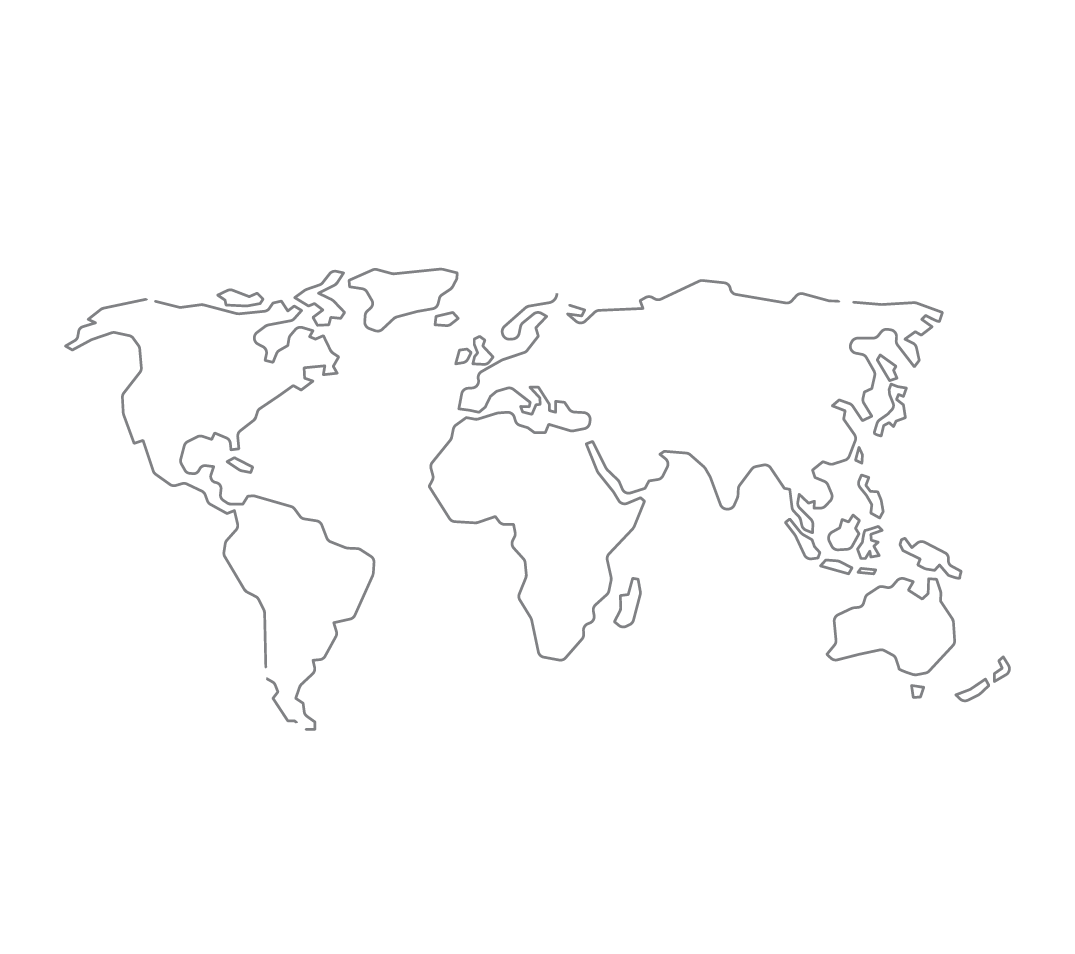 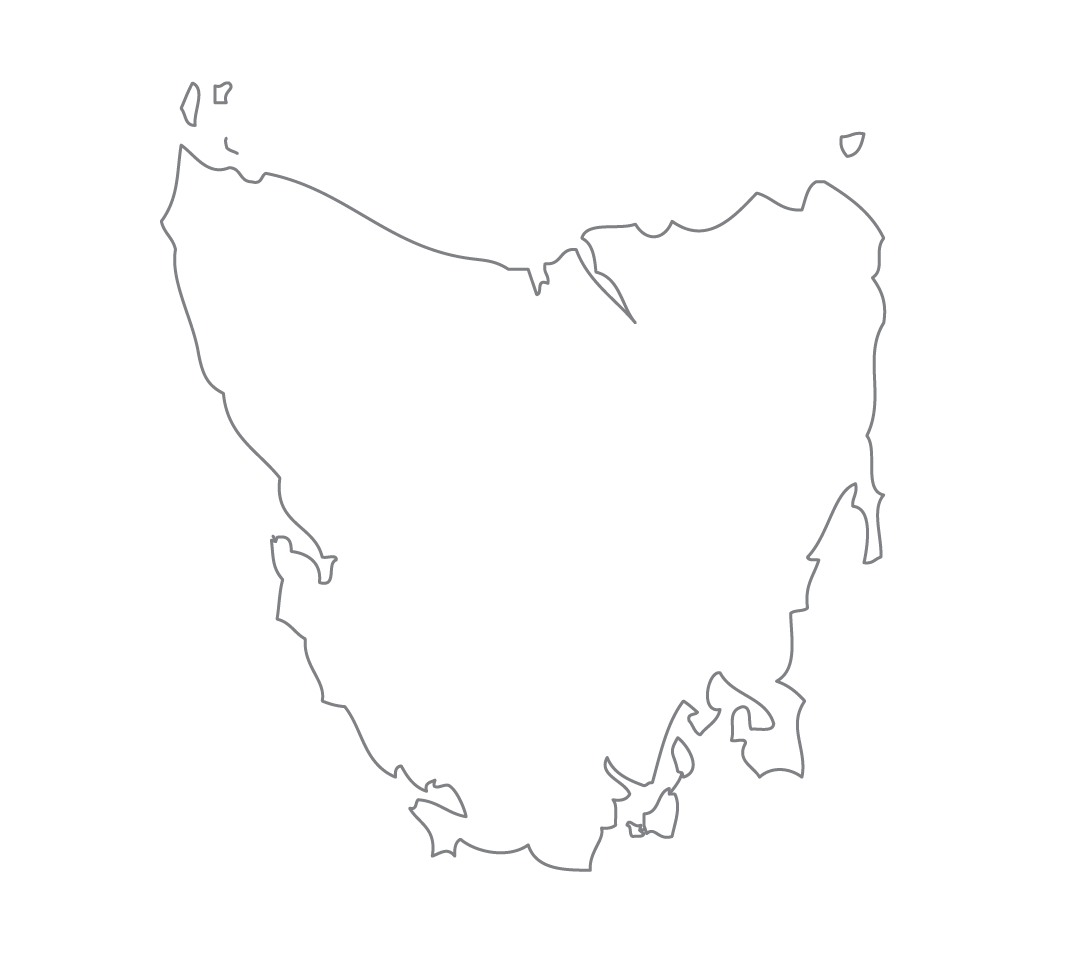 [Speaker Notes: red circle and arrow show where we are in the world and where I am speaking to you from now]
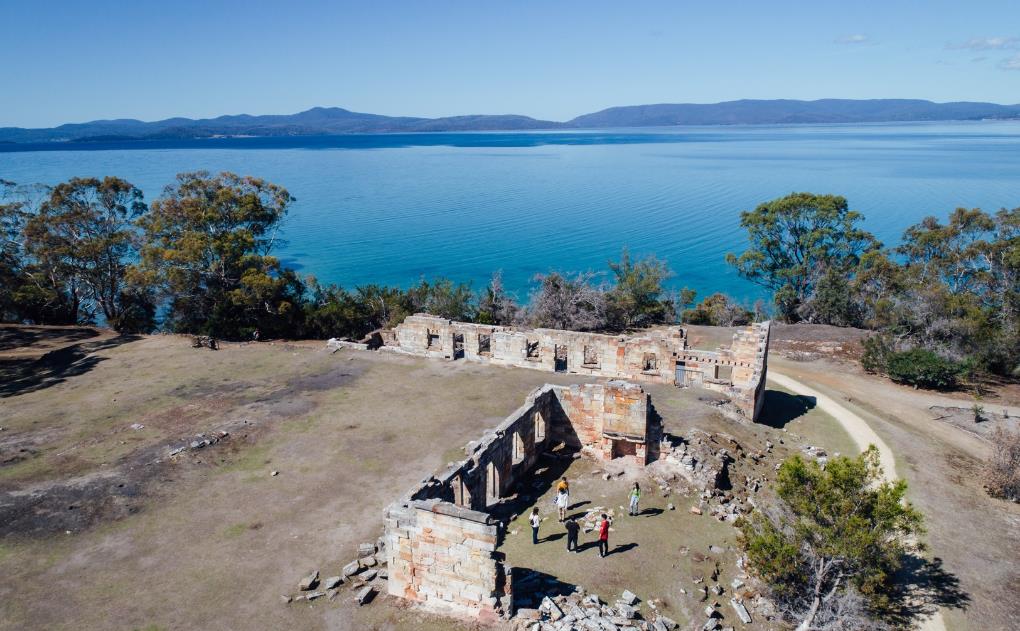 Our vision is…
To make a difference for lutruwita/Tasmania, and from Tasmania to the world, to become one of the very special places on the planet, a place that people can look to as a model for how to create a truly sustainable, equitable and prosperous society while preserving the distinctive qualities that make it such a special place
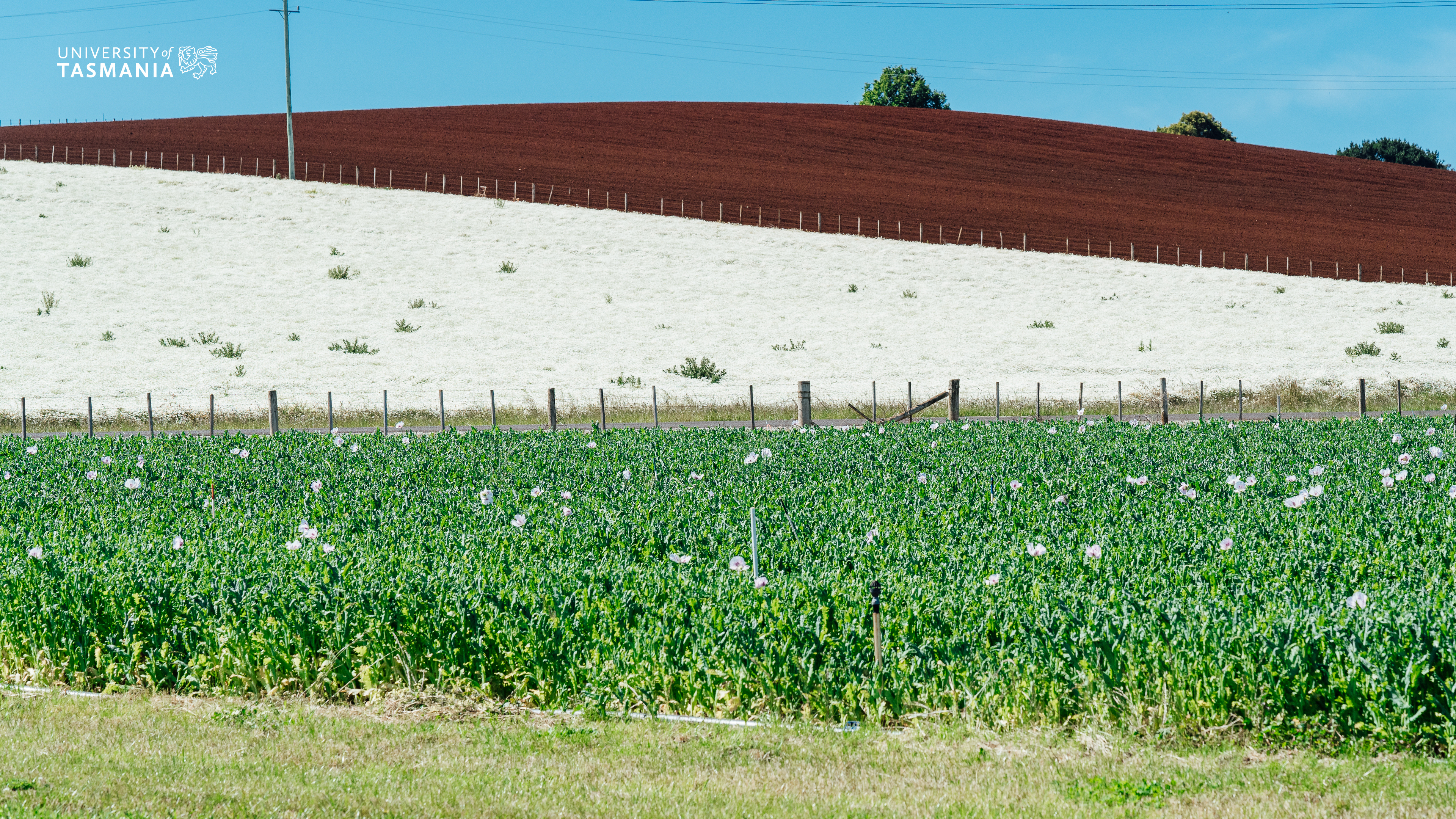 Our place shapes how we 
can most effectively amplify impact

Our place-based vision emphasises a focus on partnerships with key external partners - public, private, community, philanthropy.
We have thought deeply about the way our University can make a difference to Tasmania
Skills and education
Research
Civic engagement
Broad impacts on the economy
Surge capacity
The creation and application of knowledge to support industry innovation, growth and productivity
The application of our resources to solving the critical challenges and problems that confront Tasmania
Our contribution both as a significant industry in Tasmania, and a key enabler to regional economic sustainability via our regional campuses and activities
Our ability and expertise to mobilise the specialist resources required to compliment and supplement emergency response and recovery
Development of human capital that enhances productivity and growth
[Speaker Notes: Skills and education - development of human capital that enhances productivity and growth
provide the education students need to participate in and help create those parts of the economy that provide good incomes and secure employment, and provide it to as large a proportion of the population as possible; 
develop distinctive professional capabilities to meet Tasmania’s particular needs and priorities in all parts of the island; 
create regional competitive advantage for key sectors and new businesses through the industry problems we solve; 
 
Research – through the creation and application of knowledge, support industry innovation, growth and productivity to increase
develop from the knowledge created by the University, a strong pipeline of new, rapidly growing, globally competitive but locally based enterprises; 
develop the science, engineering and ways of working and living that provide an environmentally sustainable path to inclusive prosperity; 
 
Civic engagement – the application of our resources to solving the critical challenges and problems that confront Tasmania:
create place-based partnerships with all sectors to tackle complex social and economic challenges in an integrated way; 
contribute innovative and implementable policy ideas; 
enrich our understanding of the unique human and natural history of lutruwita/Tasmania; 
give a distinctive creative expression to our identity and ideas.
 
Economic driver – the university as a major industry in Tasmania, and this includes its contribution to regional economic sustainability via our regional campuses and activities (note this was not included in the strategy narrative around making a difference).

Surge  Capacity 
Recently mobilised 30 health professionals to support Tasmania response to COVID 19]
To create a difference in Tasmania, our university strategies focus on having an impact across six key outcome areas we wish to improve
Cultural Participation
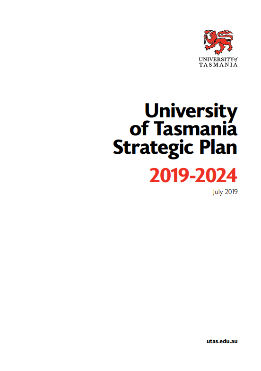 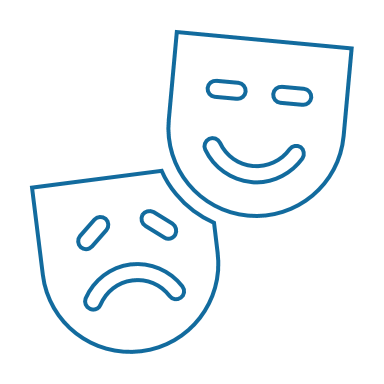 Health
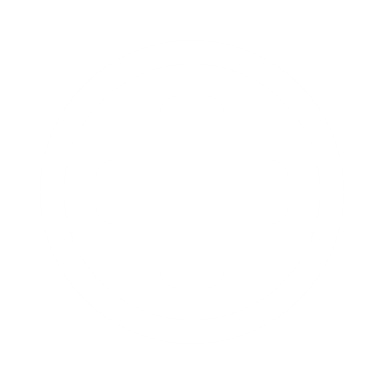 Deliver better health and wellbeing outcomes sustainably for all Tasmanians
Increase educational attainment rates across the education life cycle for all population cohorts
Increase participation in and contribution to cultural activities
Environmental Sustainability
Educational Attainment
Economic Performance
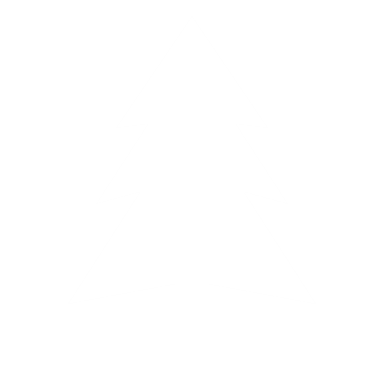 Social Inclusion
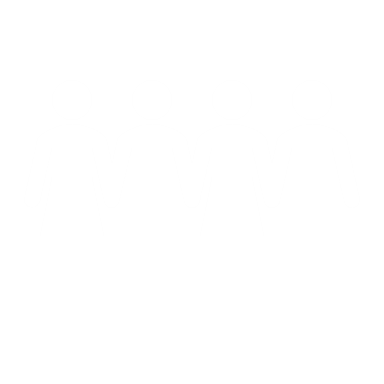 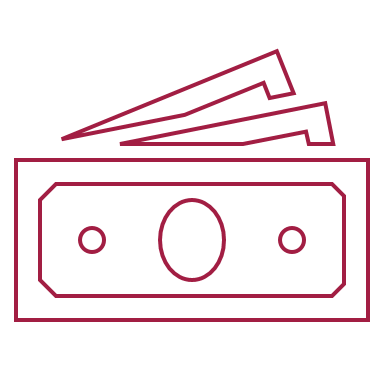 Improve the environmental sustainability of Tasmania
Improve social inclusion and equity
Lift the economic performance of the State
University of Tasmania Strategic Plan, 2019-2024
To create an impact for and from Tasmania, we aim to impact a number of measures
Outcome Measures
Reduced inequality in Tas (measured through ABS Socio-Economic Index)
Reduced number of people dependent on income support, increased employment
Level of equity and inclusion experienced by disadvantaged communities and groups
Outcome Measures
Retention of Yr 10-12
# students leaving Yr 12 with ATAR
Attainment of higher education across regions
Increased diversity of cohort
Educational attainment
Health
Cultural Participation
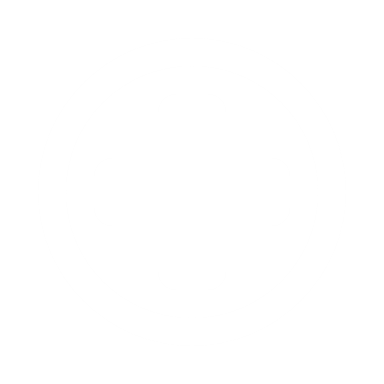 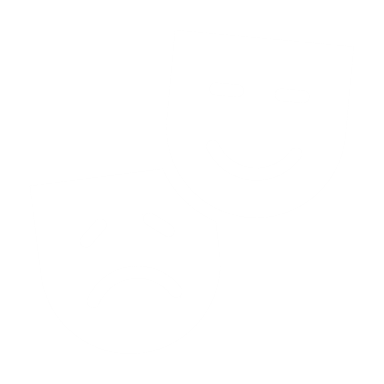 Environmental sustainability
Economic performance
Social inclusion
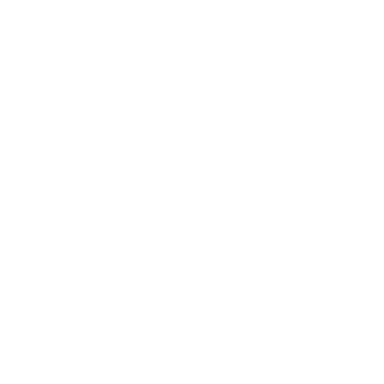 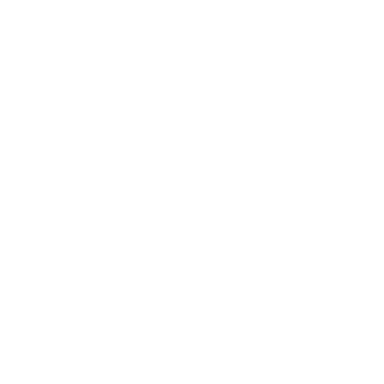 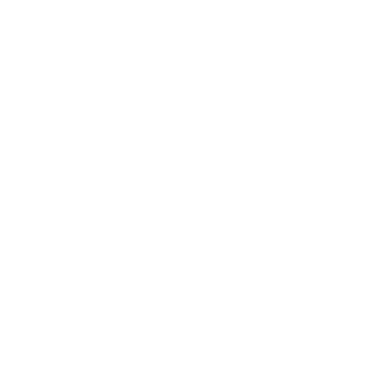 Outcome Measures
Participation and attendance in cultural events
Number and profile of nationally and internationally recognised artists and authors from Tas
Number of national and international creative industries in state
Increased recognition of economic and social impact of cultural, creative and artistic production through media engagement and financial investment
Participation in sport and physical activity
Outcome Measures
Reduced incidence of chronic health conditions across regions
Efficiency and effectiveness of health system
Improved health equity across Tas communities
Improved health literacy across regions
Access and quality of care available
Outcome Measures
Land - responsible use of agricultural resources and sustainable management of ecosystems
Air - reducing carbon emissions
Sea - preserving oceans, promoting sustainable fisheries and aquaculture, reducing waste and pollution
Outcome Measures
Number and value of exports from Tas
Increased level of productivity and average wages
Number of skilled jobs
University of Tasmania Strategic Plan, 2019-2024
We have been developing an impact-based approach to our research, which Elsevier have chosen to partner with us on
OpEd in Times Higher Education, November 30 2020
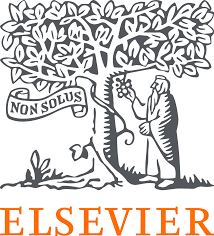 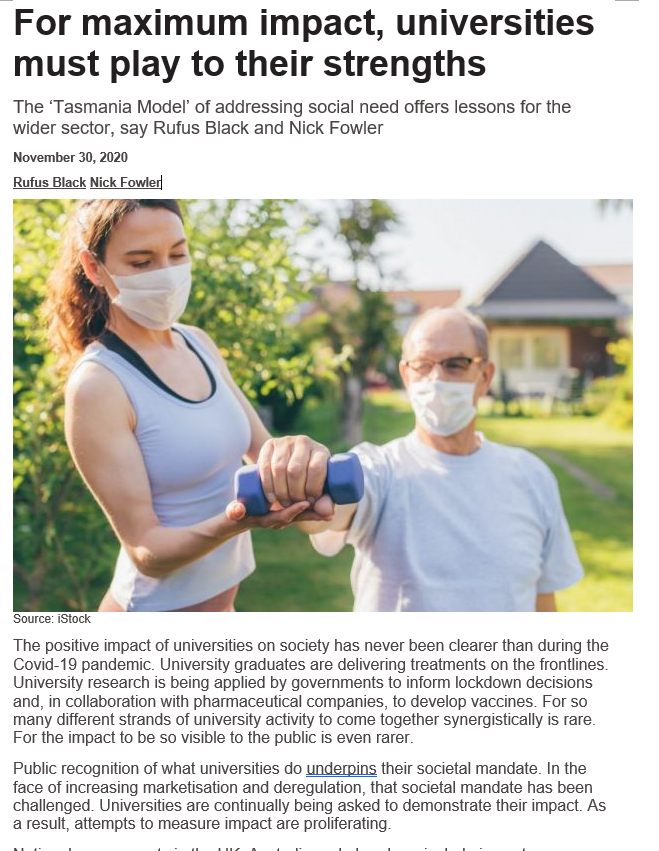 Tasmania Impact Model
Provides a chain of logic for amplifying societal impact through a consistent and replicable approach 
Identifies tactical and achievable actions we can take across different time horizons, which are then embedded in our strategic plans
Enables us to measure impact and attribution
Times Higher Education: https://www.timeshighereducation.com/blog/maximum-impact-universities-must-play-their-strengths
The Tasmania Societal Impact Model creates a five step process to guide amplifying societal impact
1
2
3
4
5
Frame the societal problems to solve
Calibrate the importance to Tasmania’s future
Build and implement action plans and measure impact
Assess our ability to influence this problem
Set strategic priorities
Establish trend and benchmark data to identify areas with greatest potential impact for Tasmania
Measure the breadth/severity/prevalence
Measure current attitudes and  behaviours
Determine the strategic initiatives (e.g.  applying the ‘Research Model’) we will undertake to create highest impact 
Consider the inputs/outputs/outcomes and impacts measures we can attribute to initiatives
Embed in strategic and operational plans
Measure impact and attribution
Collate data on current and planned UTAS activities (L and T, research and engagement) that align with areas
Assess our potential specific and general capabilities (e.g. marketing) that could be applied
Undertake gap analysis and scenario planning
Analyse impact horizons
Understand the current ‘Tasmanian Context’ and supporting baseline evidence / data
Develop the conceptual model of pathways to impact and hypotheses to maximise impact
Frame the scale and scope of our impact intent
Agree weightings/values of opportunities and risks to amplifying impact
Agree strength of hypotheses/scenarios 
Apply prioritisation matrix to determine where to focus action
Establish baseline for measuring and amplifying impact
Amplify and measure impact
We will create a consistent and replicable approach to measuring attribution
Impact
Broader societal changes
Outputs
Indicators of success
Outcomes
What we see as a result
Inputs
The resources andcapabilities applied to achieve outcomes
For example:
FTE  
# lectures/tutorials
# research applications
# partnerships
Current initiatives
For example:
# graduates
# research publications
# research grants
For example:
Applied knowledge to solve a problem e.g. climate change mitigation
For example:
Cumulative outcomes e.g. improved health and economy
Attitudes -> behaviour -> action i.e. policy change
Activities/initiatives identified (Step 5)
Baseline established and priority areas of focus identified
Measure change
Measure attribution of change
Measure level of effort
We are creating exemplars in health, environment and education to effectively implement and embed our approach to measuring impact
Workstream
Exemplar components
Societal impact
Health
Timeframe for impact
The change we want to make
How we will make and measure impact
Horizon 1
Hypotheses to change
Activities/initiatives to create impact
Horizon 2
Environment
Horizon 3
Input/output/outcome/impact measures of attribution
Education
Desired project output
Data modelling visualisation dashboard demonstrating scale of impact
Tasmania is an island community of approximately 535,000
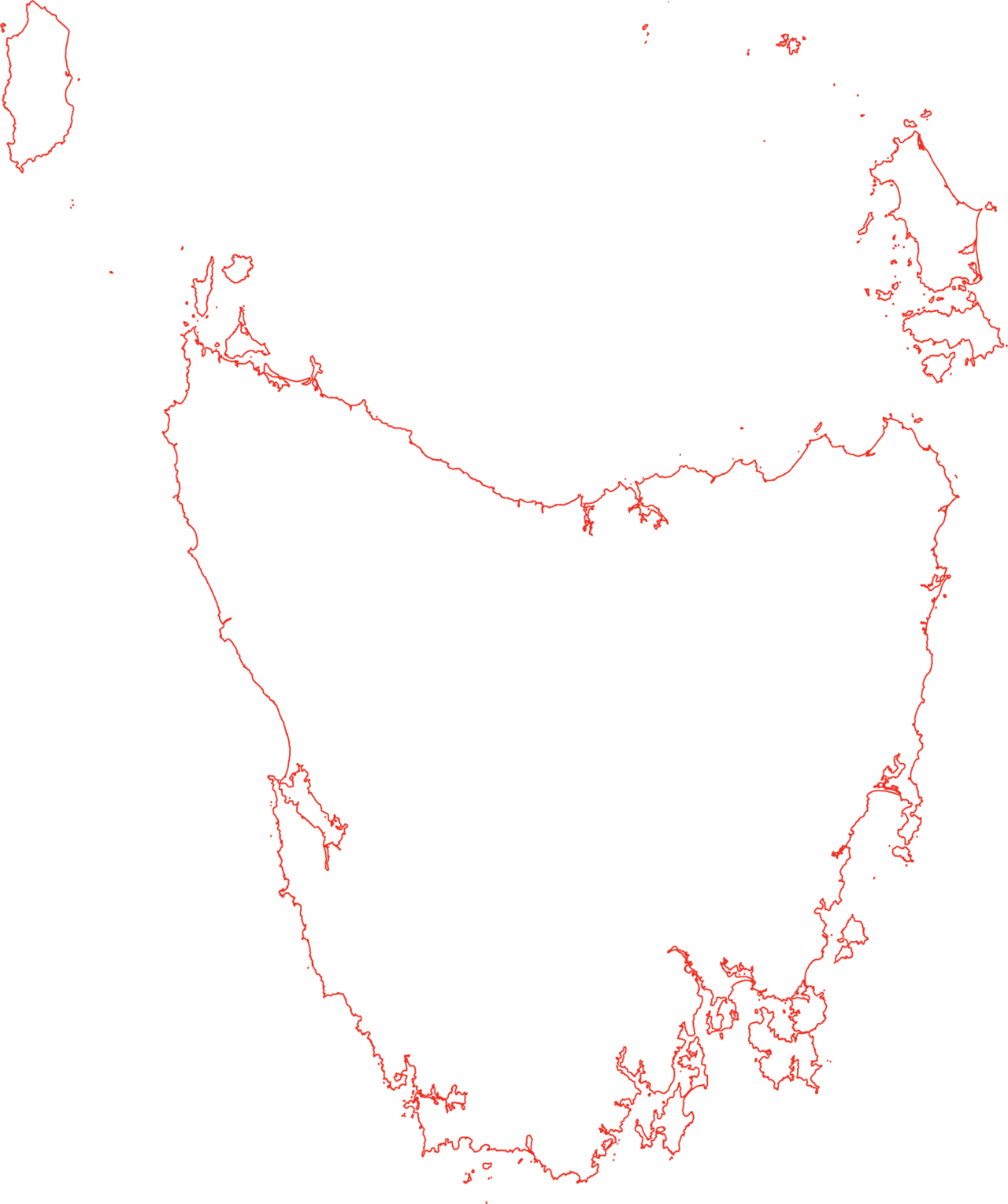 BURNIE
~49,000
Key insights:
The remaining ~41,000 people reside on the West and South-East coasts of Tasmania
98% of Tasmanians live within the ‘inner regional’ or ‘outer regional’ national population categories (2% ‘remote’ or ‘very remote’)
The population is relatively stable
DEVONPORT
~46,000
LAUNCESTON 
~146,000
HOBART
~236,000
SOURCE: Regional population growth, abs cat no 3218.0, 2018/19
[Speaker Notes: Burnie 19887 Jun 15
Devenport 25 533
Launceston 107000
Greater Hobart approx. 221000
SOURCE: REGIONAL POPULATION GROWTH, ABS CAT NO 3218.0
ABS estimates, 2014-15 Cat. no. 3218.0 - Regional Population Growth, Australia, 2014-15]
The North West of Tasmania has consistently higher levels of poor health compared to the North or South
Diabetes mellitis by selected age groups, 2017-2018
Heart, stroke and vascular disease by selected age groups, 2017-2018
Three or more chronic conditions by selected age groups, 2017-2018
Asthma by selected age groups, 2017-2018
North West
North
Hobart
Source: ABS National Health Survey, Small Area Estimates, 17-18 (Proportion of Population)
Tasmania reports significantly higher levels of hypertension than other states
Number and proportion of persons with Hypertension by State, 2017-2018
Key insights:
Tasmania has the highest proportion of hypertension of all states, and higher than Australia overall (10%)
25% Tasmanians aged 18 years and older had a prevalence of high blood pressure (≥140/90 mmHg), the highest of all jurisdictions and higher than for Australia overall (22%)
Hypertension causes ~5 per cent of the total burden of ill-health and premature death in Australia
SOURCE: ABS National Health Survey: First results, 2017-2018 - Australia
We have applied this approach to focus on hypertension, to amplify our collective capability to improve health outcomes for Tasmanians
WORKED EXAMPLE
1
2
3
4
5
Calibrate the importance to Tasmania’s future
Frame the societal problems to solve
Assess our ability to influence this problem/enablers
Set strategic priorities
Build and implement plans, measure impact and performance
Chronic conditions impact across the six outcome areas
By understanding the breadth, severity and prevalence of the drivers of chronic diseases, we begin to hone in on where we can create greatest impact
Chronic conditions including heart and lung disease, diabetes dementia and mental health conditions are the State’s biggest health issues
Reducing the incidence of these diseases is a strategic priority for the CoHM, the University and the Department of Health
A modifiable risk factor that underlies many chronic conditions, and can be targeted over a shorter time horizon is hypertension
Both CoHM and the DHS agree to prioritise this
The NW region will be pilot site, with a view to national scalability and sustainability
We have strong current research capability in these disease areas and in preventative health more broadly, that can be amplified
The Department of Health are critical partners
Our ability to influence requires working together
We must assess our potential specific and general capabilities
A CoHM/DHS lead working group is using joint expertise and evidence to design specific projects
Baseline datasets for each are required so that we can measure impact and performance
Delivery of this suite of initiatives will require us to leverage all of University capabilities
We deliver our model of change and measure impact
We develop our model of change to create impact
We strengthen our model of change
[Speaker Notes: Hypertension is the world’s leading single preventable risk factor for death, and causes over 50% of heart disease and stroke
Effective treatment of hypertension reduces death and disability from heart disease and stroke 
About 1 in 3 Australian adults have hypertension, but diagnosis is easily missed because it is a ‘silent’ disease (no symptoms)
NW Tasmania has higher levels of chronic disease related to hypertension, poor access to healthcare and high risk for an ill-health trajectory (there is an urgent need to redress this)
Hypertension is easy to screen and treat but only about 50% of adults with hypertension are aware they have it, and only 1 in 7 are adequately treated]
We will create impact through work with our partners, the community and across the University
Community
Impact
Partners
University of Tasmania
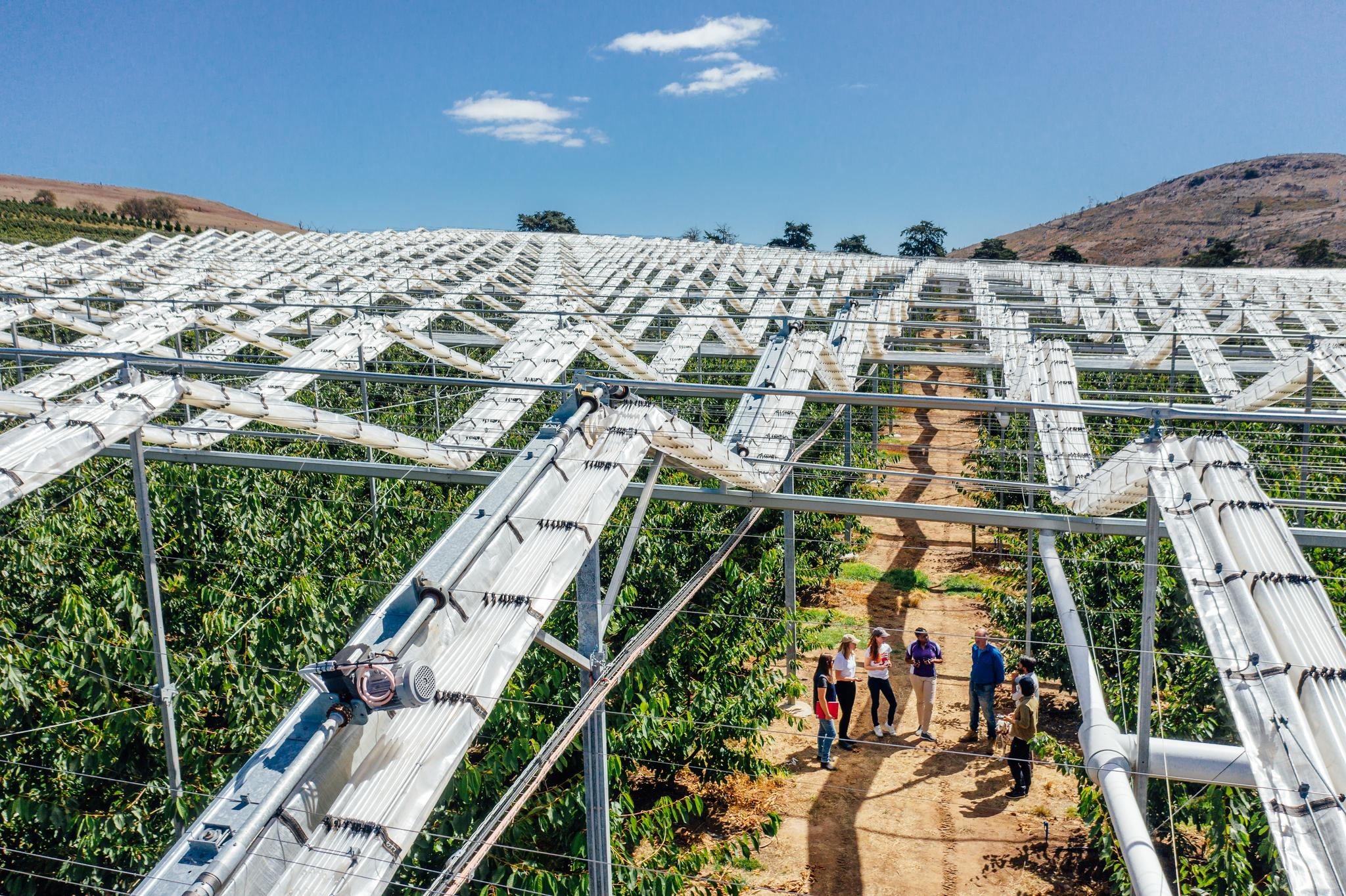 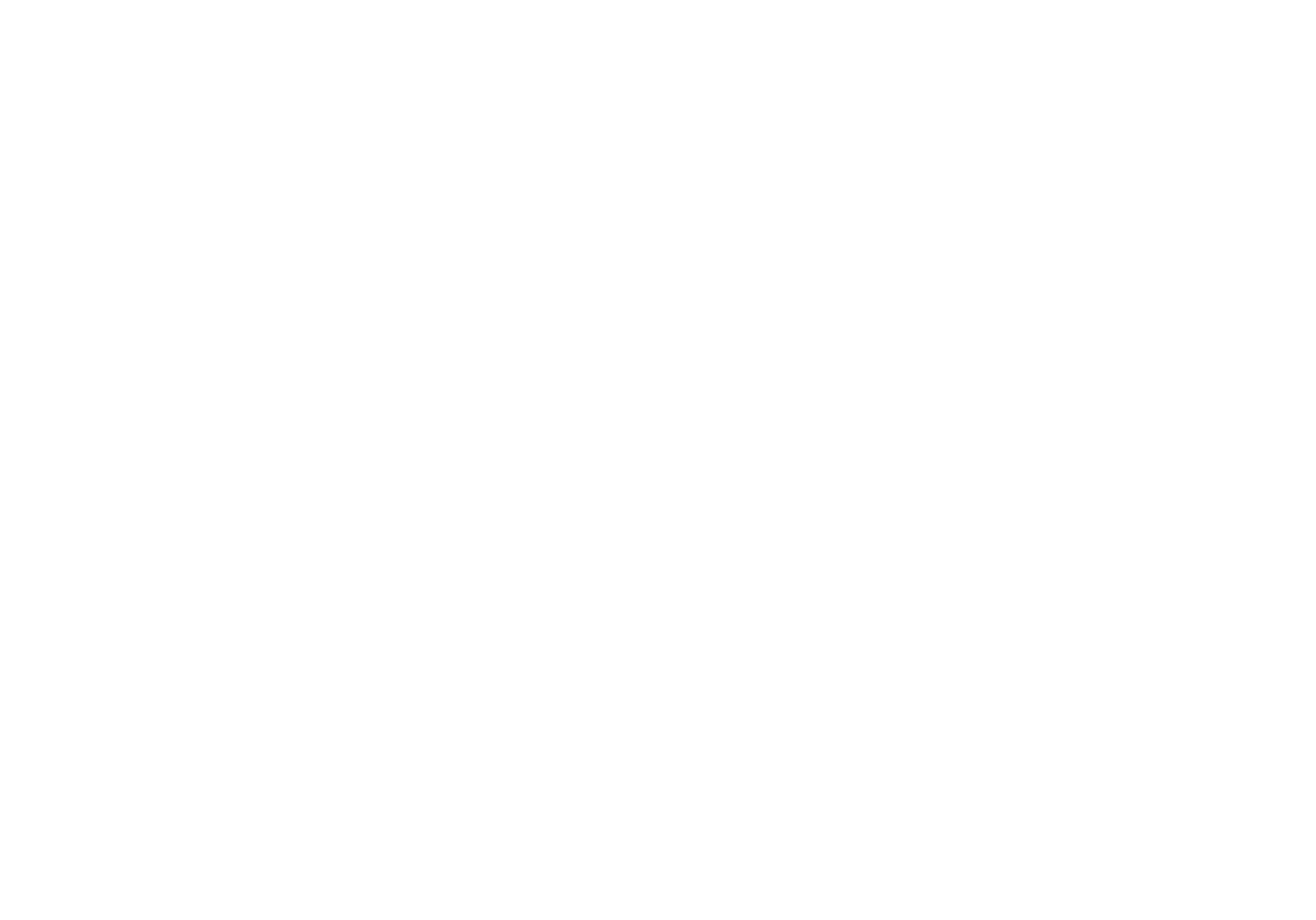 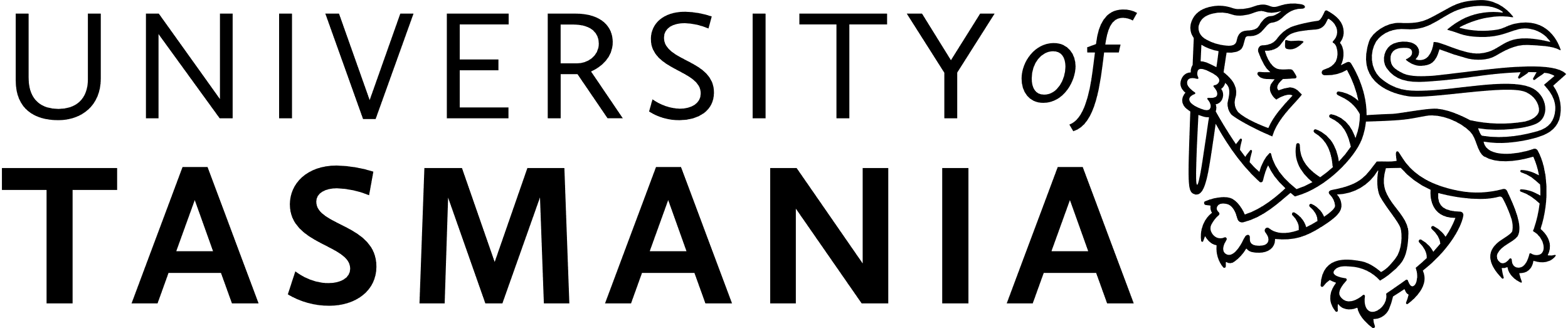 Thank you
Professor Tracey Dickson
Impact of Science  
23-25 June, 2021
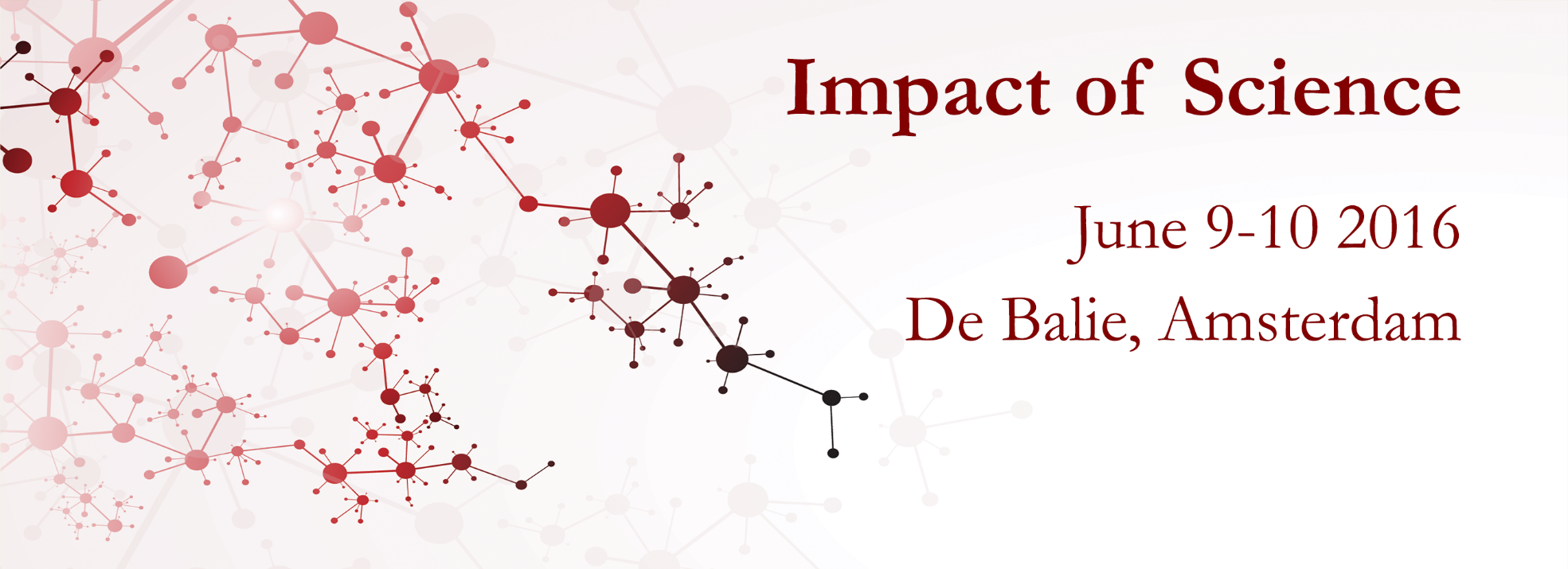 Esther De Smet  
Senior Research Policy Advisor, Ghent University, Belgium
#IOS21
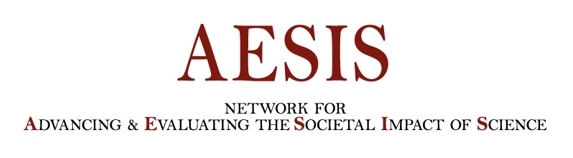 RESEARCH DEPARTMENT
POLICY & QUALITY CONTROL UNIT
DEVELOPING AN INSTITUTIONAL POLICY FOR
SOCIETAL IMPACT
Esther De Smet - Senior Research Policy Advisor @ResearchUGent  23 JJune 2021
HOW READY ARE YOU FOR A POLICY?
INSTITUTIONAL CONTEXT
https://www.emeraldpublishing.com/wordpress/wp-content/uploads/Emerald-Resources-Institutional-Healthcheck-Workbook.pdf
Commitment: strategy, incentives & rewards, funding & support
Connectivity: connected teams, co-ordinated activities
Co-production: support for partnerships & engagement, knowledge on co-creation
Competencies: available expertise, training
Clarity: transparant strategy, transparant support, responsibilities, transparant  evaluation
TURNING POLICY INTO SUPPORT
context influences how you support researchers, how you have conversations with them
what in-house services/support/platforms are available? (makes for more feasible  proposals)
72
HOW READY ARE YOUR RESEARCHERS?
Building impact literacy
(Phipps & Bayley)
73
GHENT UNIVERSITY
© UGent, Jonas Vandecasteele en Yentl Vandendriessche
INSTITUTIONAL POLICY ON SOCIETAL IMPACT
Policy
People
Platforms
Cherry picking from institutional policy plan (2015)
Roadmap of possible changes (no staff or funds)
Common understanding: valorisation/value creation > impact
Taxonomy of pathways to impact

Link with SSH strategy
Interdisciplinarity, even transdisciplinarity
Open science
77
Different approach to assessment
Responsible use of indicators and descriptors (signing DORA)
New career and progression model for professors
Group level instead of individual
Case studies: narratives, focus on process & interactions (research in context)

Funding
Separate fund for societal value creation activities
Generic and tailored advice for other funding sources
78
Impact literacy
Training
Plan ahead, be able to articulate impact
Understand funding requirements
Cf. knowledge brokers (Section on PEOPLE)
79
(central impact policy advisor)
(Tech Transfer Office)
(Funding units: Development co-operation, EU, but also  Flemish and Federal funding…
80
Research  Department
Policy and Quality
Enhancement Unit
Impact policy
University Library
Research Co-
ordination Office
Technology
Transfer Office
81
EU team
Strategic investment in impact knowledge brokers (IDC)
10 brokers embedded in interdisciplinary research consortia aimed at societal impact
https://www.ugent.be/en/research/science-society/idc
Funded by university’s Special Research Fund + Part of Research Department
Complementary to Business Developers funded by Industrial Research Fund
Separate career model (postdoc)
Evaluation on the basis of (1) pathways to impact and (2) case study approach > inclusion  of external review
Community of practice: decentralised network, train-the-
trainer
82
10 Interdisciplinary research consortia aimed at societal impact (IDC)
83
Mix of ‘regions of impact’
Importance of local impact and stakeholders
Links with educational policy domain (CSL)
Co-operation with the Global South
University-wide PE & outreach platforms
Extensive scicomm events + collaboration with Sustainability policy
De Krook
Ghent University Museum
(Inter)National networks & projects
Adapted communication (incl. case studies/success stories)
84
Research information system: making impact activities &  expertise visible
E-CV (reusable data)
Altmetric
85
LESSONS SO FAR
Co-create policy and infrastructure
Group effort
Longterm relationship of trust with stakeholders
Not a big bang but rather a cluster of small revolutions
86
Esther De Smet
Sr. Research Policy Advisor
RESEARCH DEPARTMENT
E  T
esther.desmet@ugent.be
+32 9 264 30 23
www.ugent.be/en/research  Twitter: @ResearchUGent  (personal: @sterretje8)
Impact of Science   
23-25 June, 2021
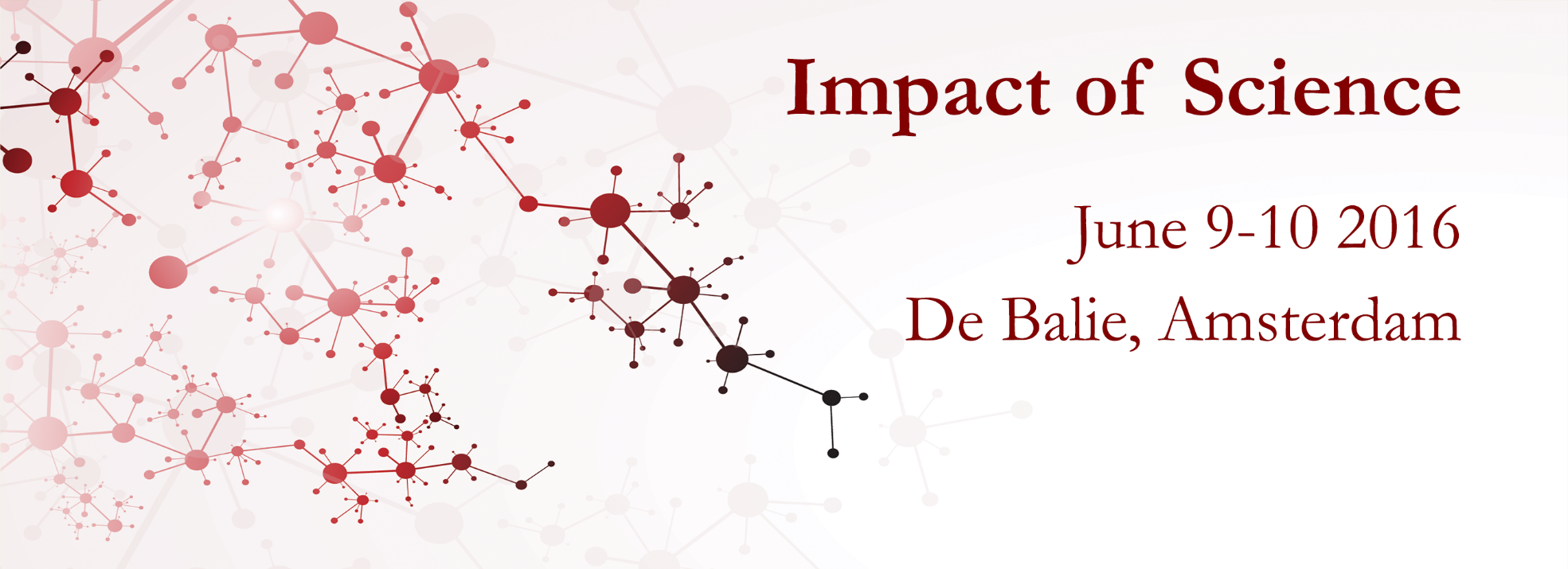 Thank you
#IOS21
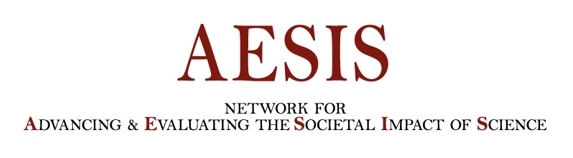